Love drugs:
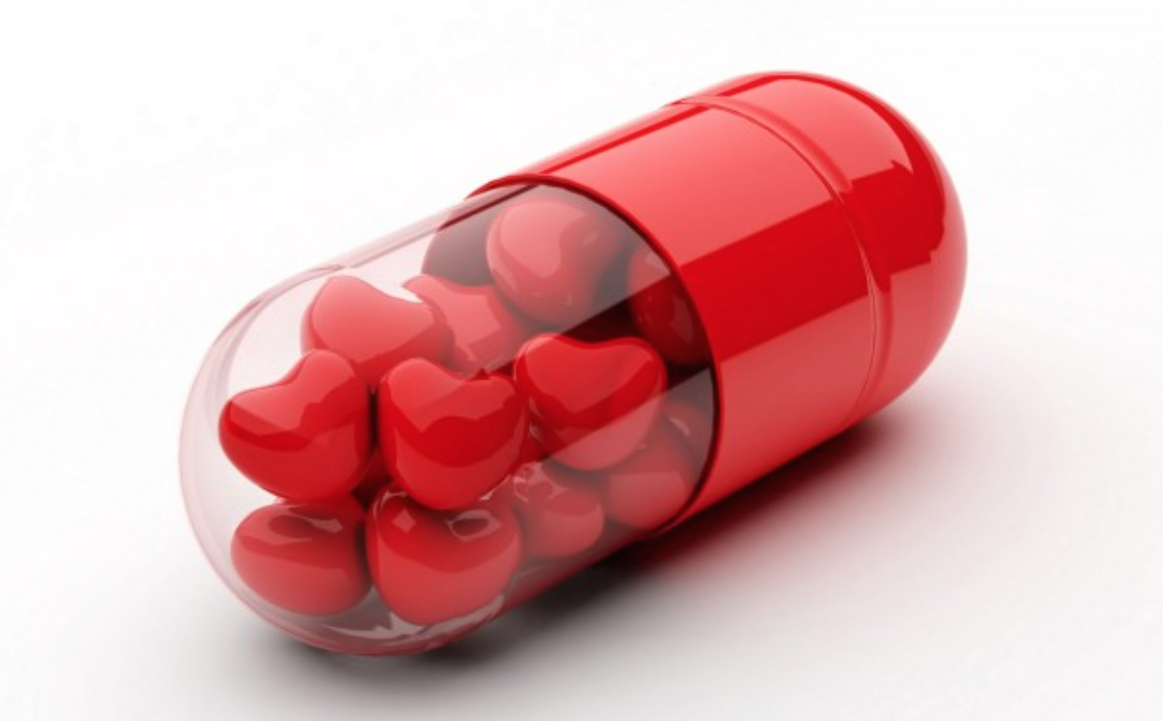 Why scientists should study the effects of pharmaceuticals on human (romantic) relationships
Brian D. Earp
Oxford Uehiro Centre for Practical Ethics
& The Hastings Center Bioethics Research Institute
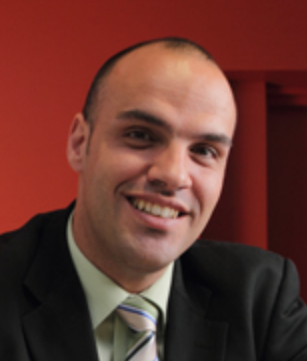 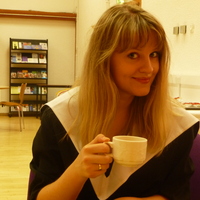 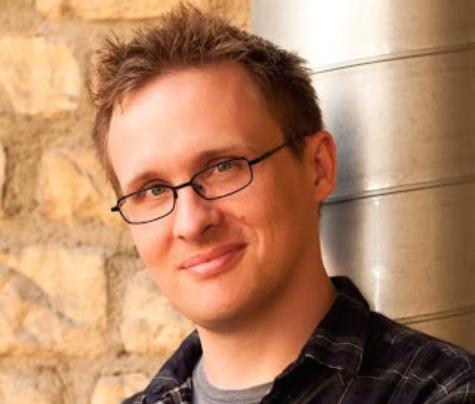 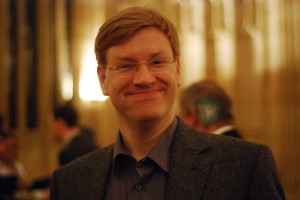 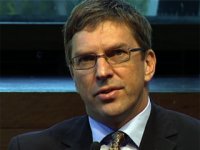 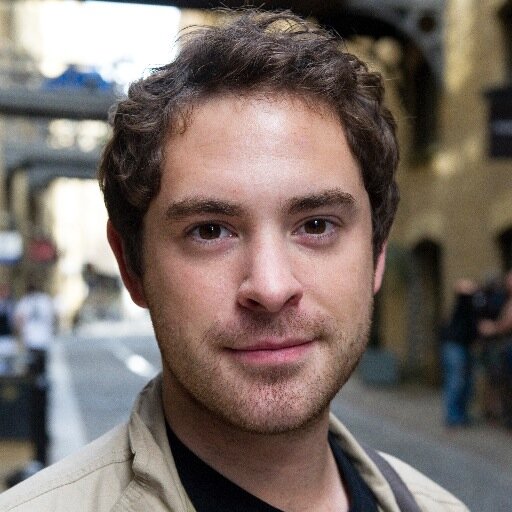 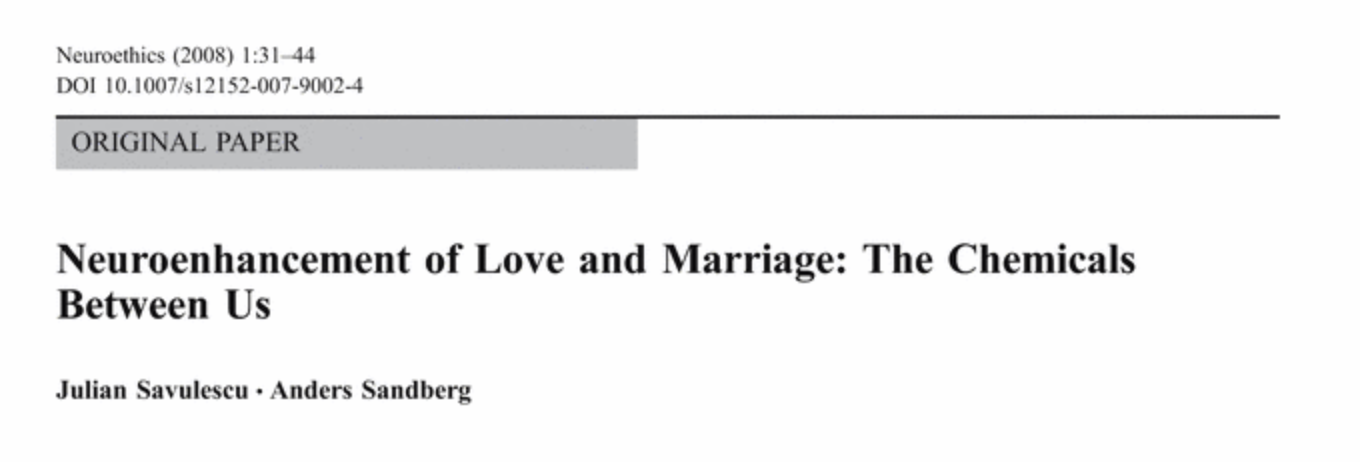 “love drugs”
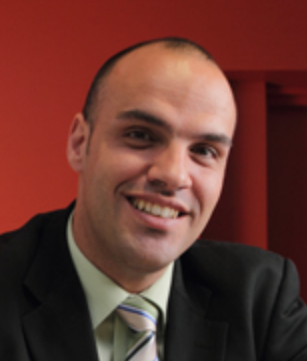 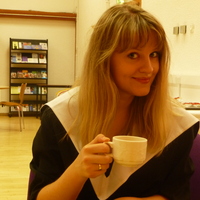 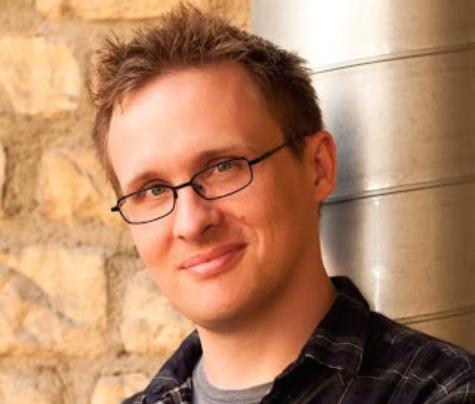 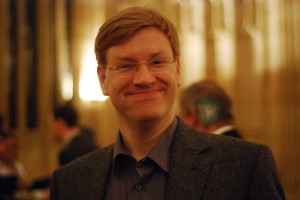 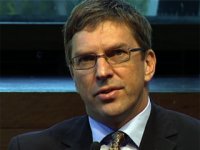 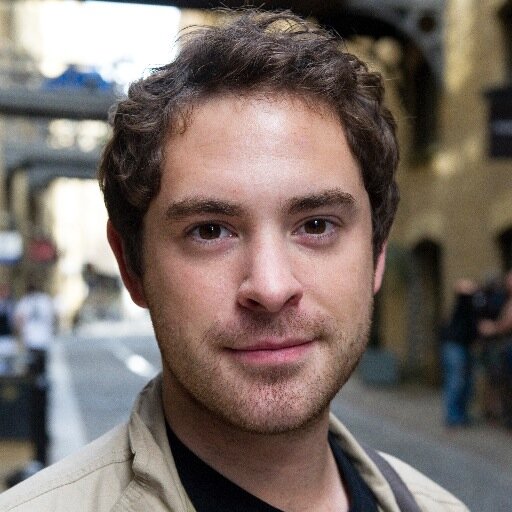 “neuroenhancement of human (romantic) relationships”
What’s a love drug?
Love drug (n.): Any substance or technology that can functionally enhance – or diminish – the brain-level neurochemical systems that give rise to (undergird, control, affect …) human romantic love.
*
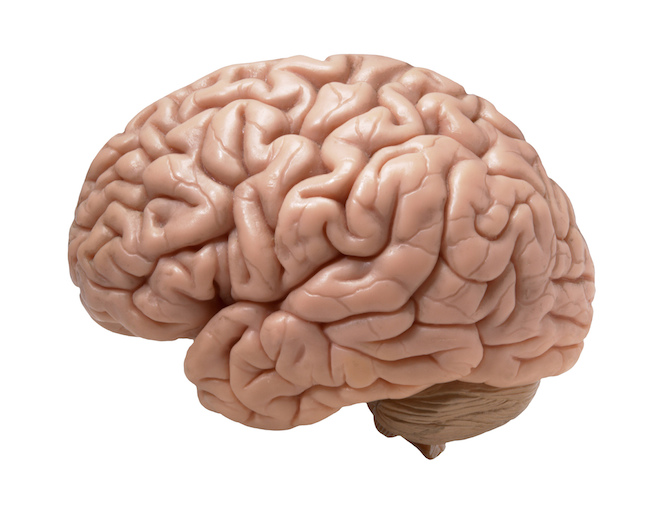 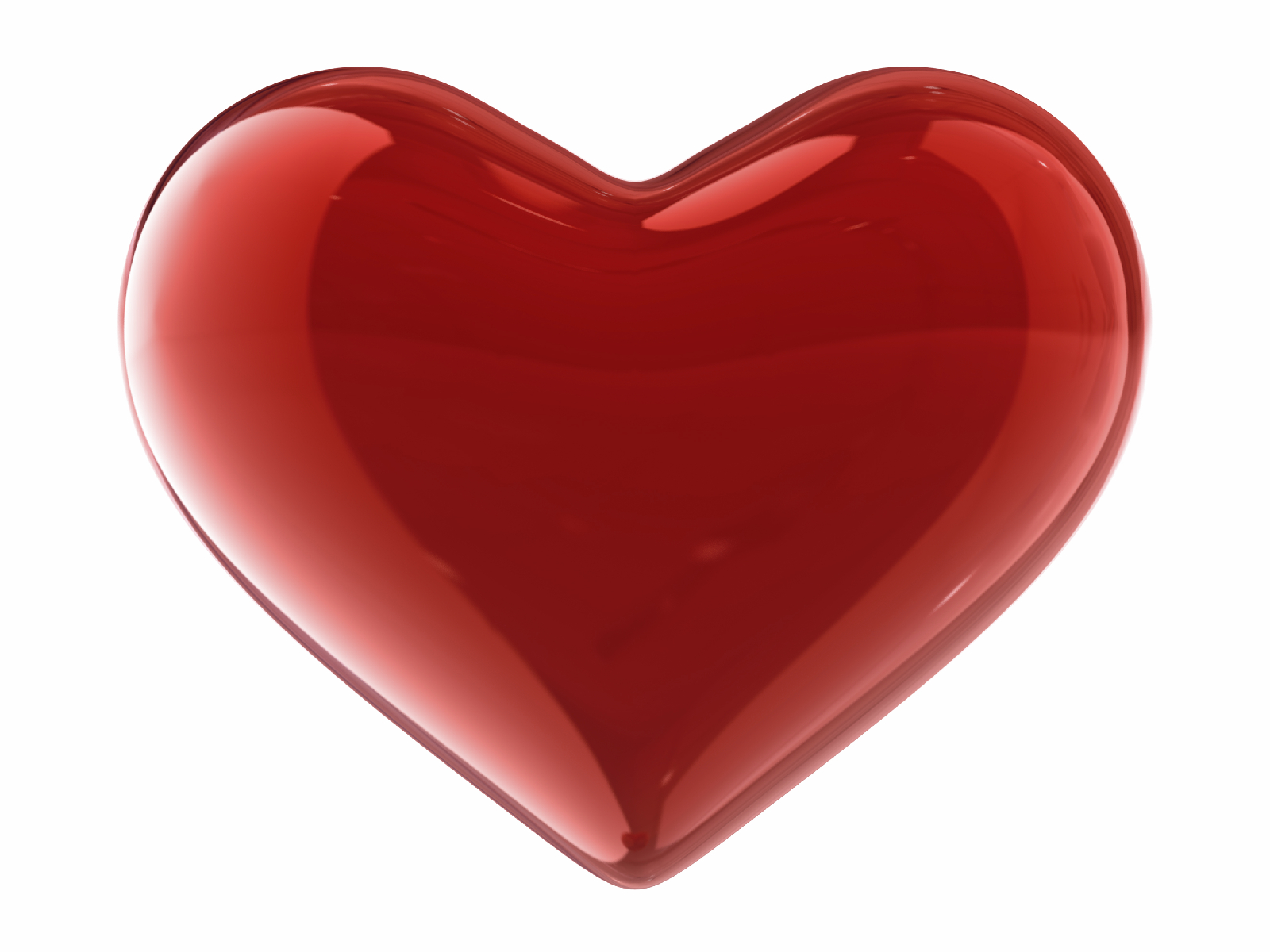 ?
* relationship quality?
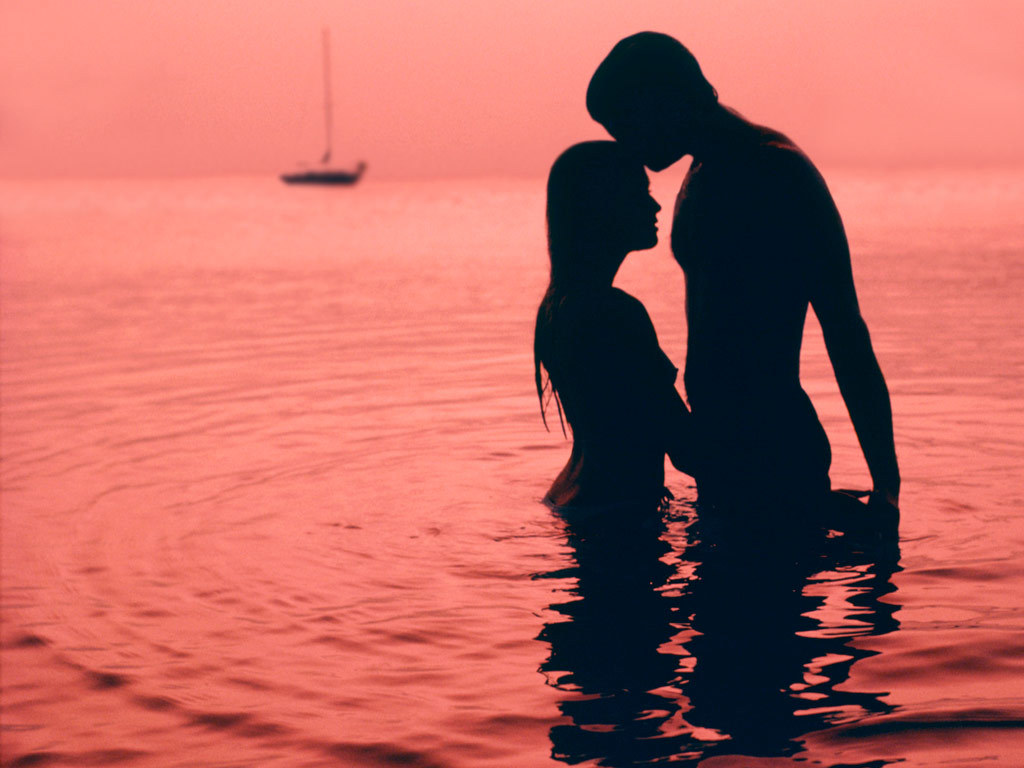 LUST
ATTRACTION
ATTACHMENT
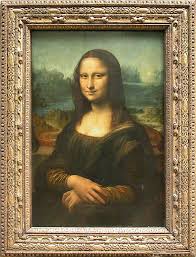 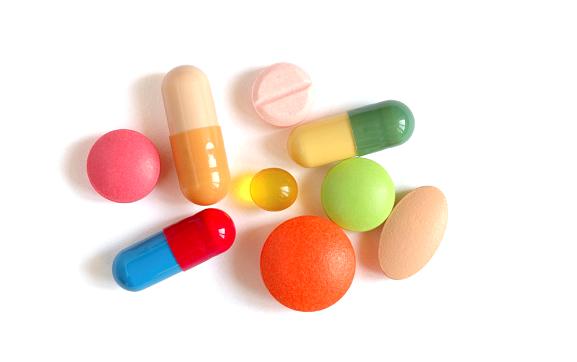 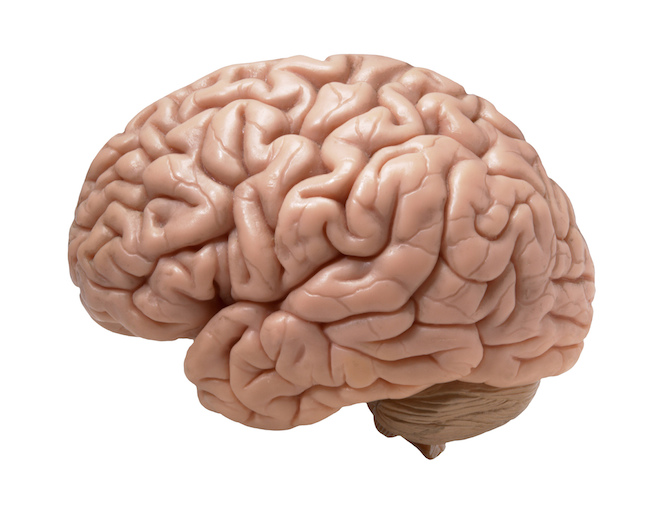 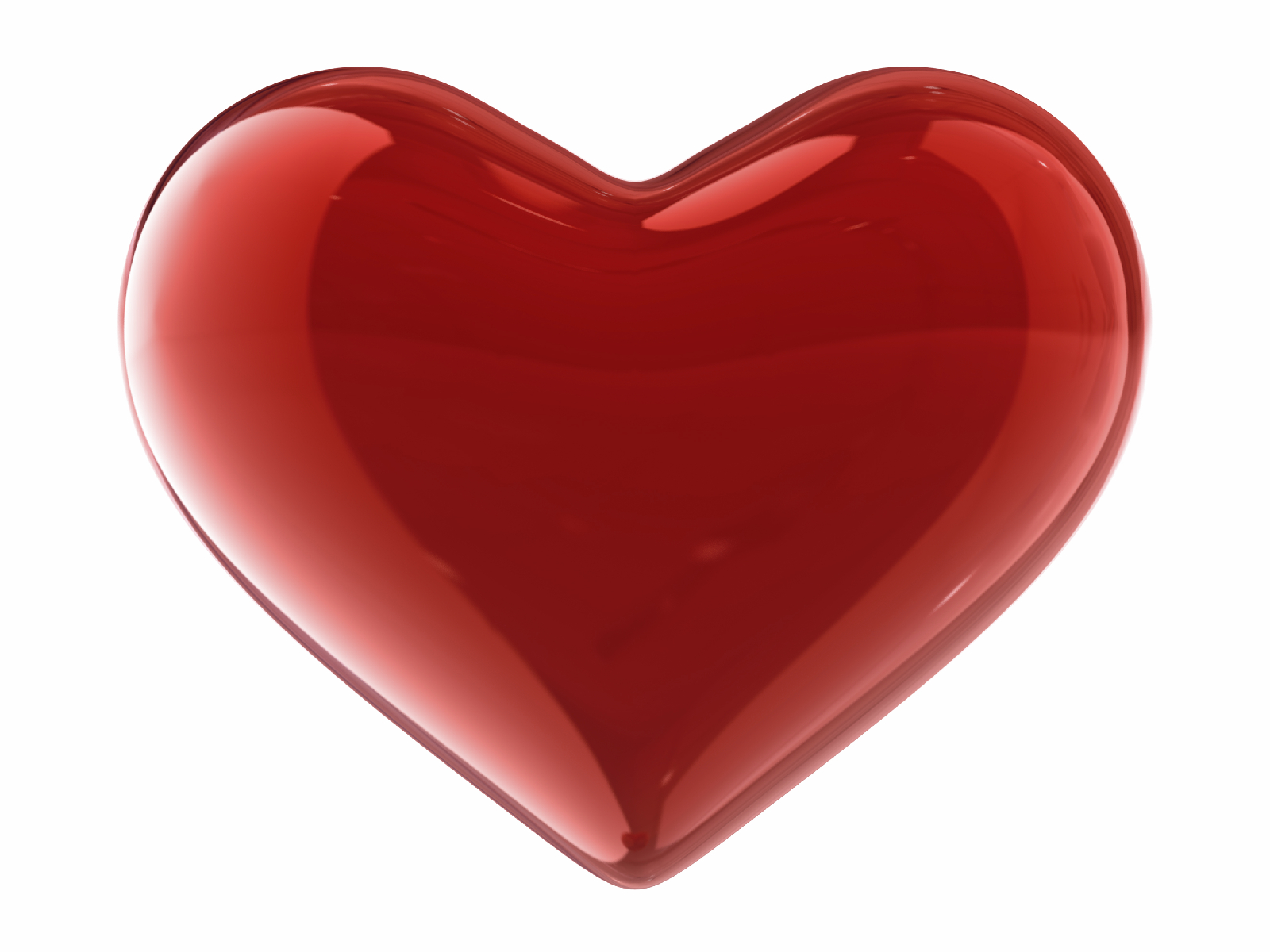 technological (manipulative)
scientific (descriptive)
?
serotonin
(dopamine)
testosterone
dopamine
vasopressin
estrogen
adrenaline
oxytocin
LUST
ATTRACTION
ATTACHMENT
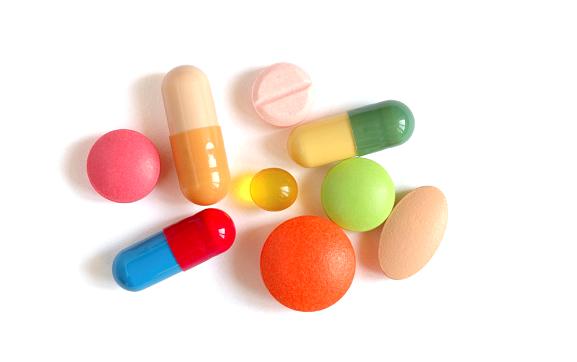 serotonin
(dopamine)
testosterone
dopamine
vasopressin
estrogen
adrenaline
oxytocin
LUST
ATTRACTION
ATTACHMENT
What’s the basic idea?
1. Scientific (descriptive)
2. Technological (manipulative)
3. Ethical (normative)
“neuroenhancement of human (romantic) relationships”
In the beginning …
1. Narrow cases
2. Wider social implications
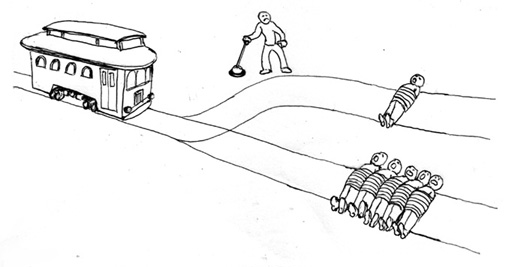 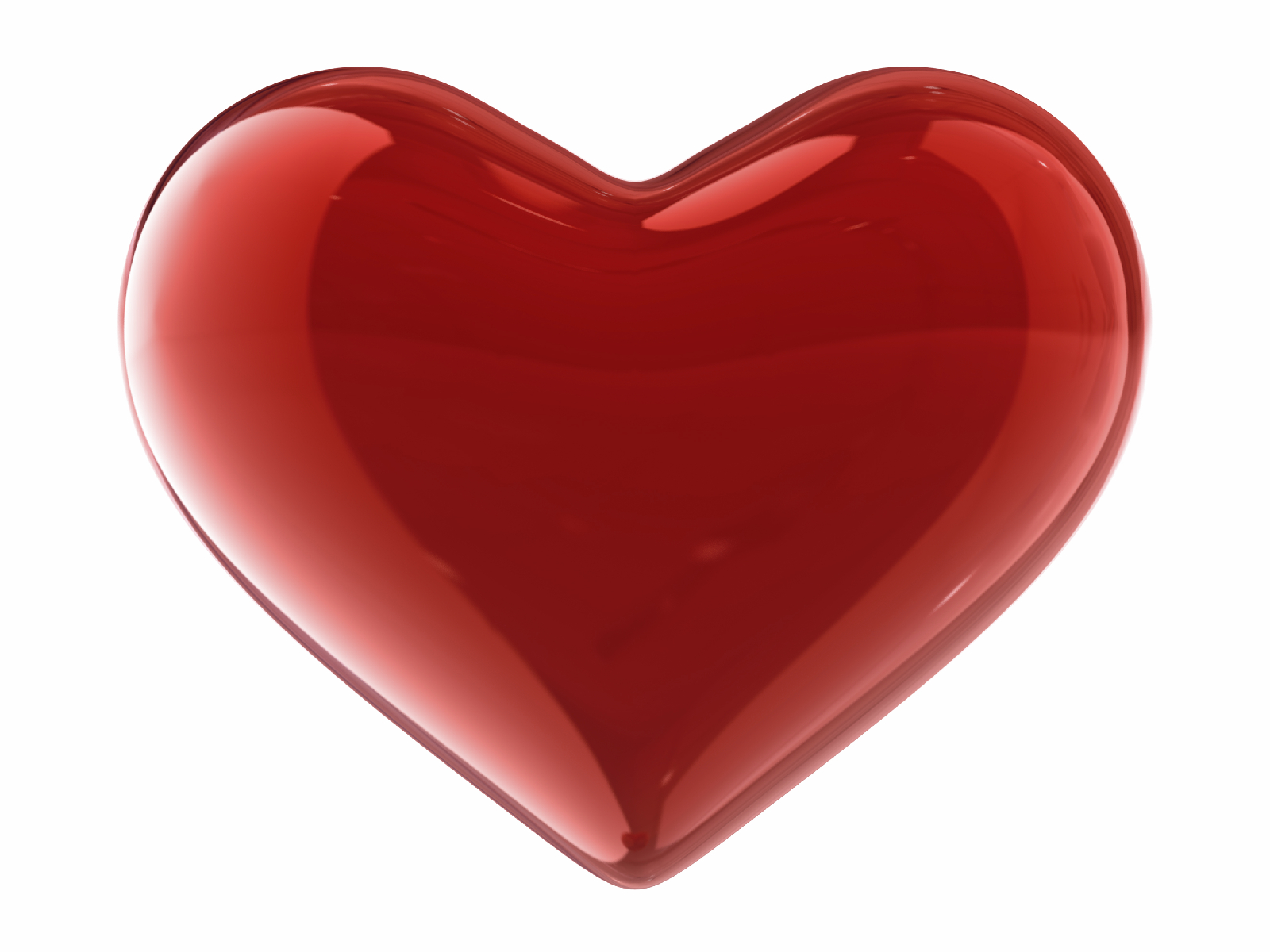 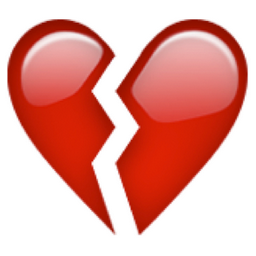 “[Many people have] reached the normative conclusion that they do not want to live in a world where increasing swaths of human experience are under the logic of medicine. There are, or should be, experiences that use an older logic, which are under the jurisdiction of another profession or under no jurisdiction at all. We can all fear the medicalization of love.”
Wider social implications
Evans (forthcoming)
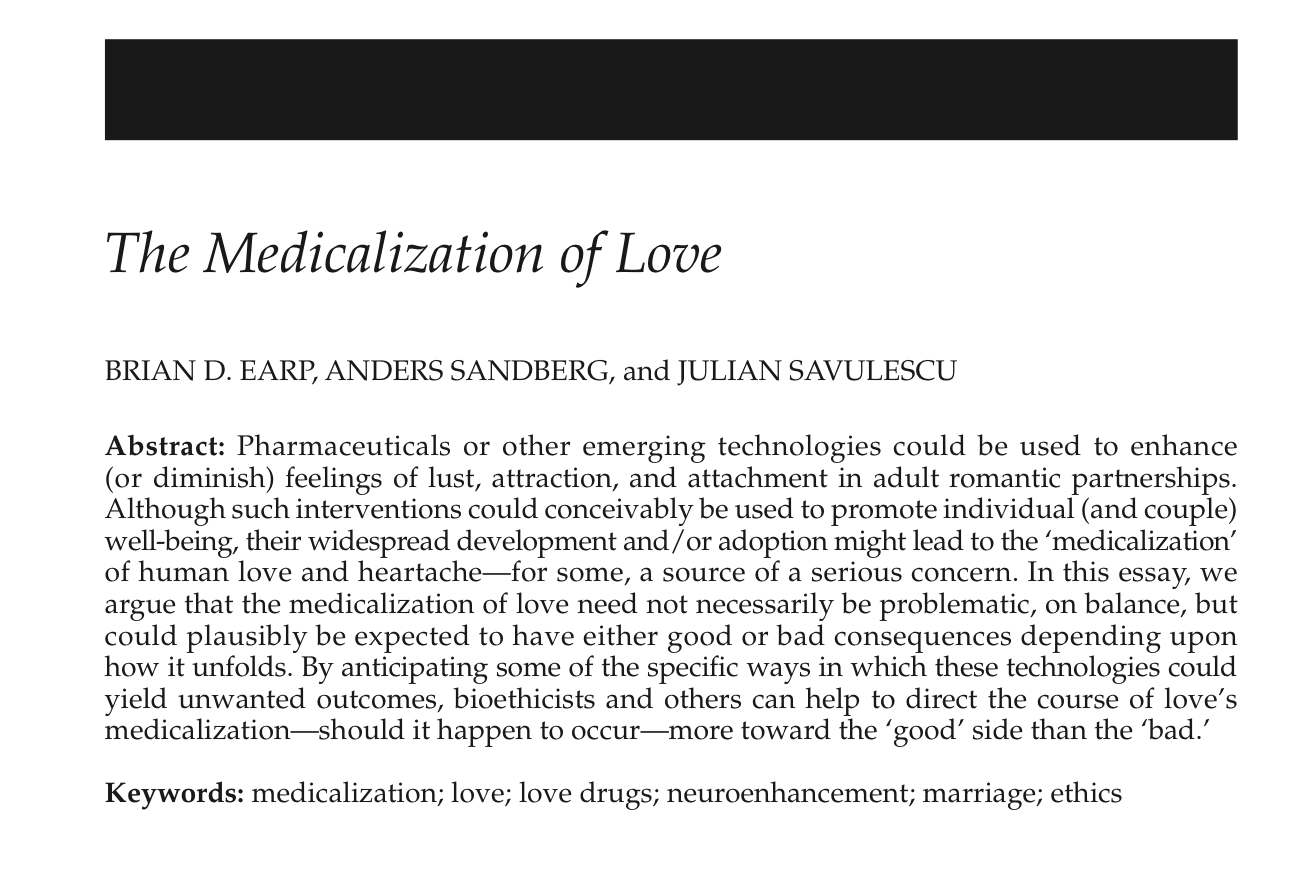 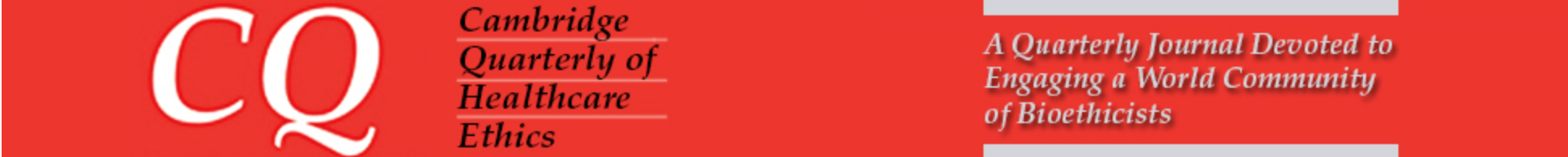 “[Many people have] reached the normative conclusion that they do not want to live in a world where increasing swaths of human experience are under the logic of medicine. There are, or should be, experiences that use an older logic, which are under the jurisdiction of another profession or under no jurisdiction at all. We can all fear the medicalization of love.”
Evans (forthcoming)
“We can all fear the medical-ization of love.”
1. Pathologization of everything
2. Expansion of medical social control
3. Narrow focus on individuals
4. Narrow focus on biological
5. Threat to authenticity
“true” self, 
“true” love
1. Pathologization of everything
2. Expansion of medical social control
* history of sexuality/ orientation
* hegemony of monogamy (Gupta)
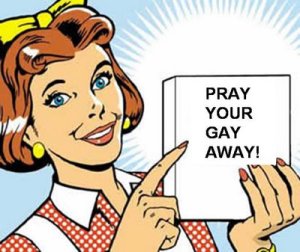 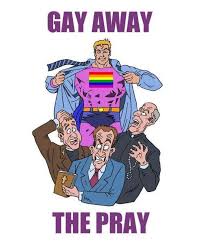 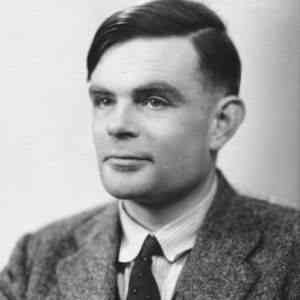 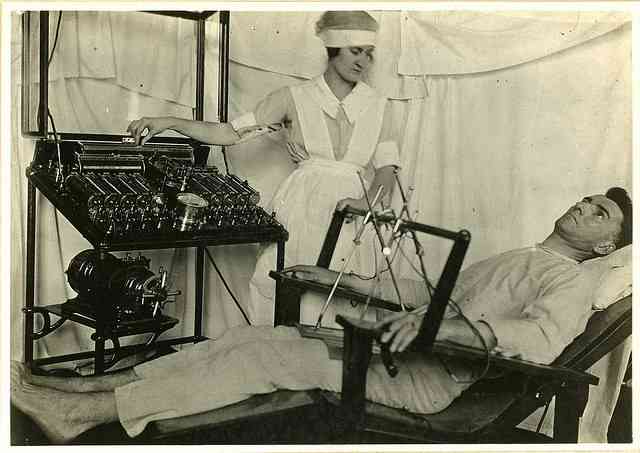 * relationship ‘diseases’ …
$
commitment phobia?
adultery proneness syndrome?
hypo-active sexual desire disorder (!)
… case closed?
1. Pathologization of everything
2. Expansion of medical social control
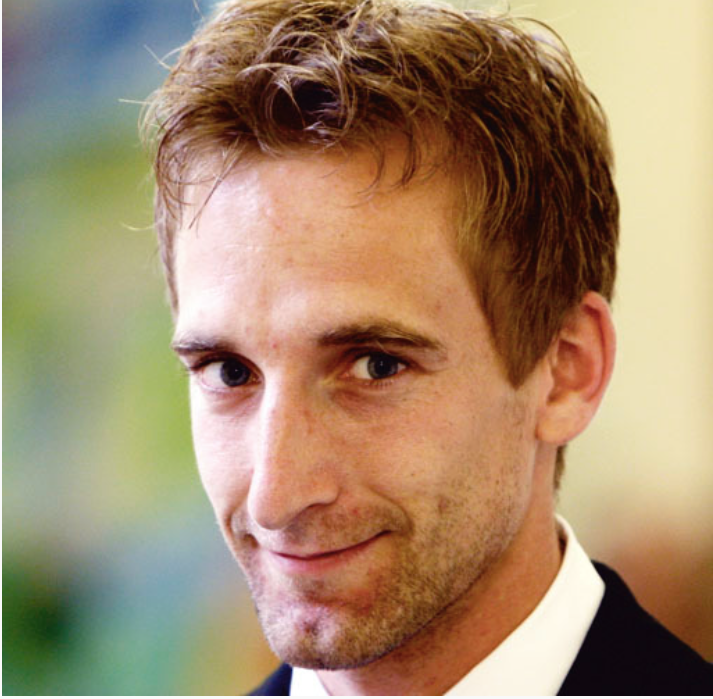 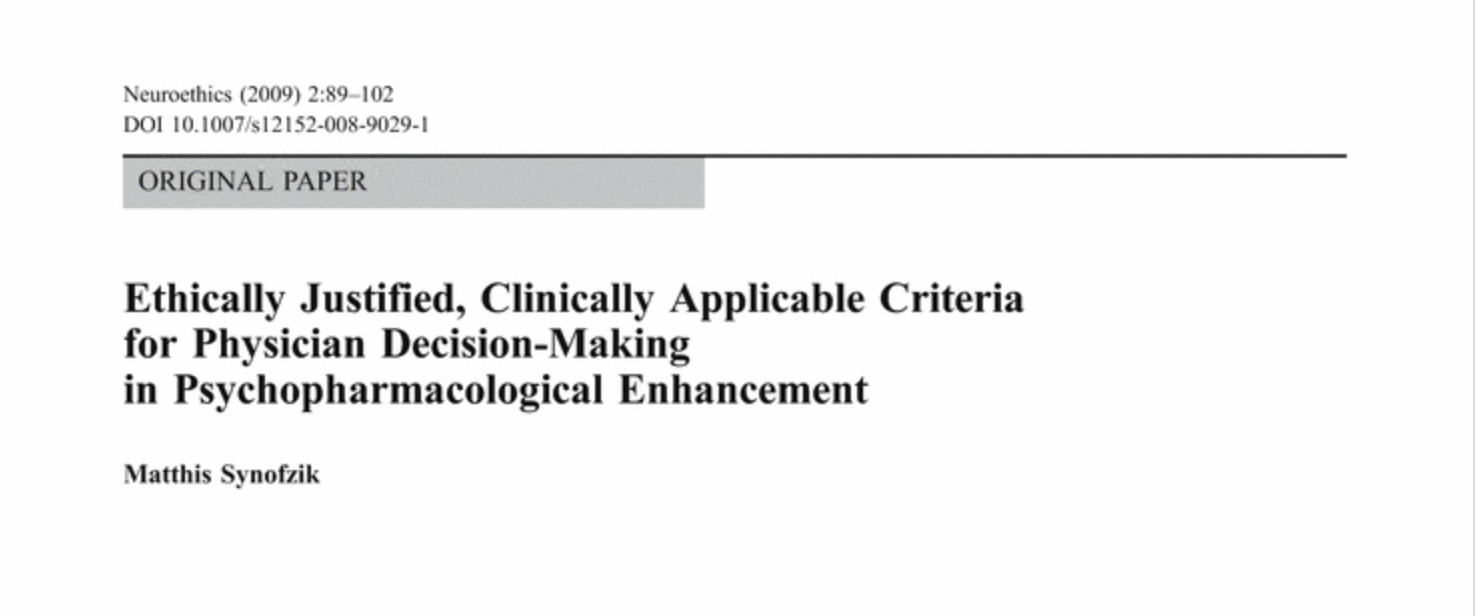 quality of life focus, subjective well-being
co-equal physician-patient relationship
objective clinical-pathologic indices …
paternalistic physician-patient relationship
1. Pathologization of everything
2. Expansion of medical social control
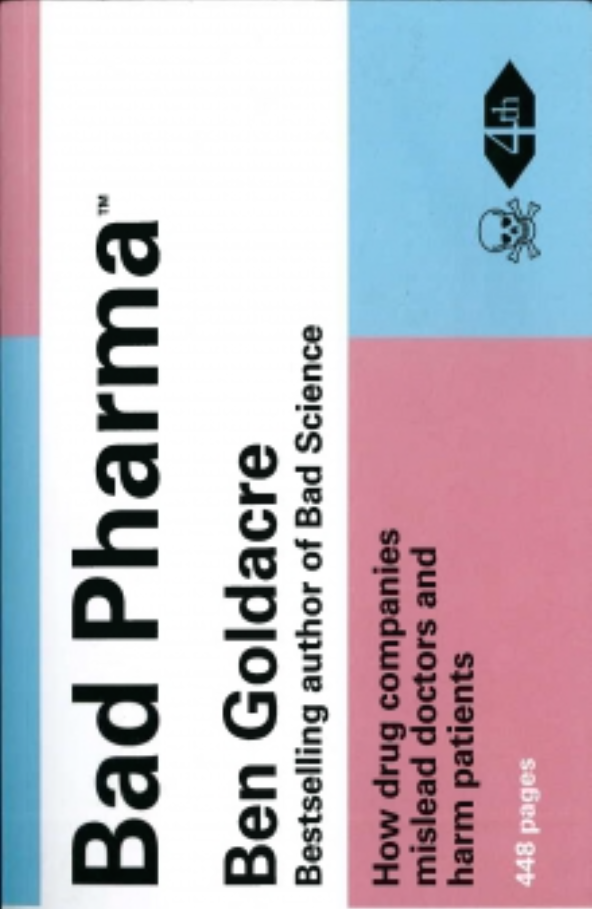 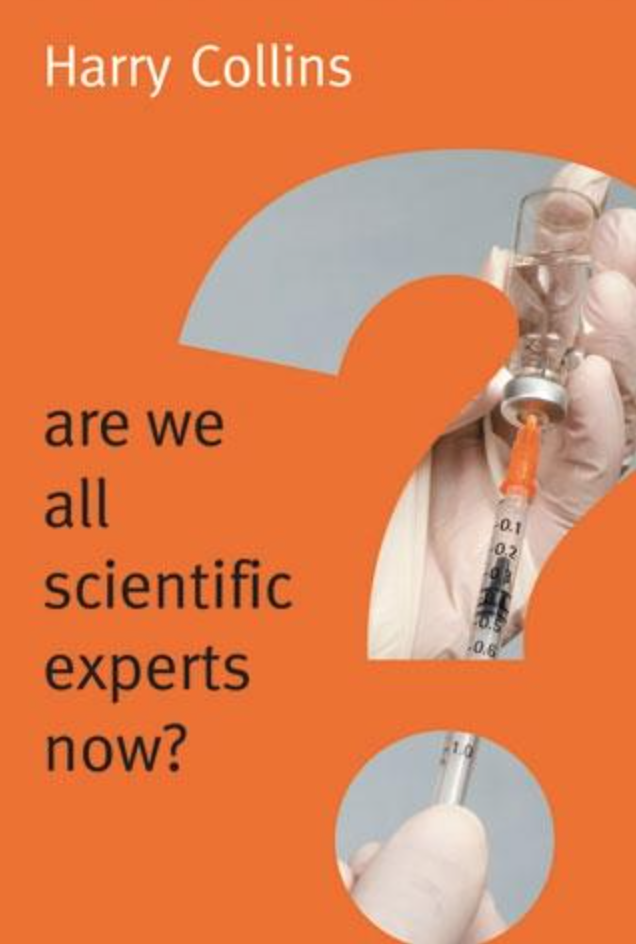 $
quality of life focus, subjective well-being
co-equal physician-patient relationship
1. Pathologization of everything
2. Expansion of medical social control
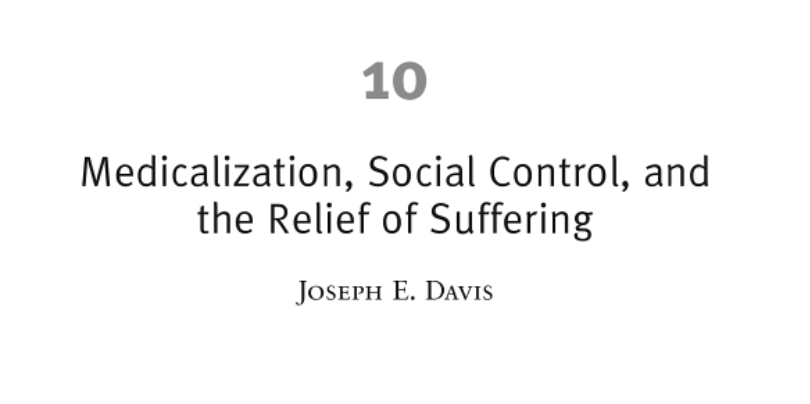 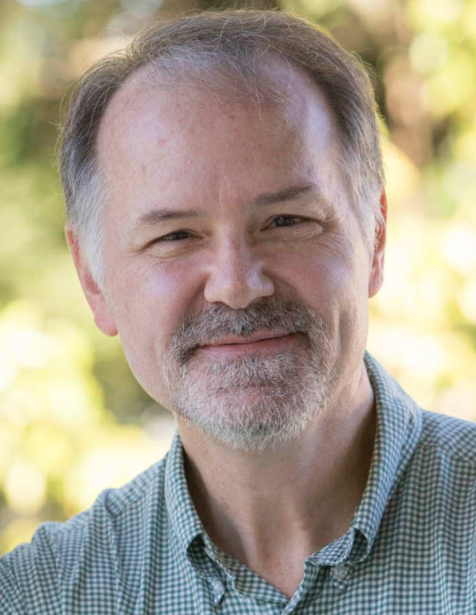 leverage: social movements, 
grassroots campaigns, 
patient advocacy groups
recognition of ‘good’ diagnoses
de-medicalization of ‘bad’ ones
(homosexuality)
1. Pathologization of everything
2. Expansion of medical social control
Sexuality diversity training in 
medical curricula
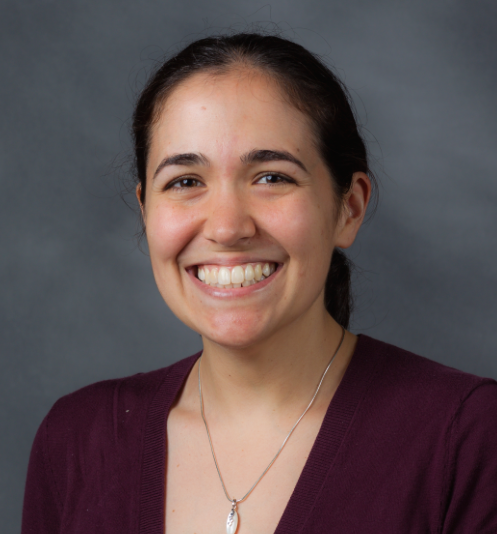 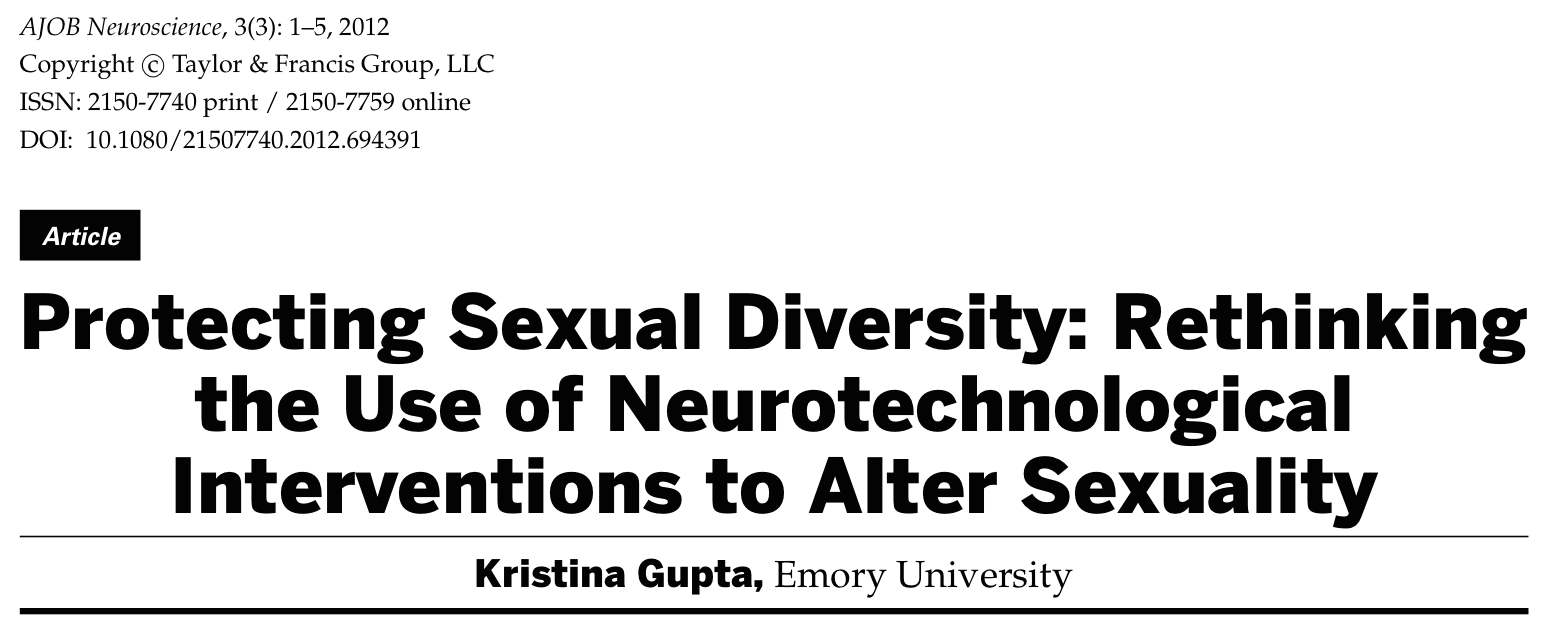 2. Professional practice guidelines: 
provide info to patients
3. Regulation of drug companies
4. Gov’t funding for sociology,
anthropology studies of sexuality
5. Public education campaigns 
about sexual diversity
6. Sexual education in schools
1. Pathologization of everything
2. Expansion of medical social control
Not strictly opposed …
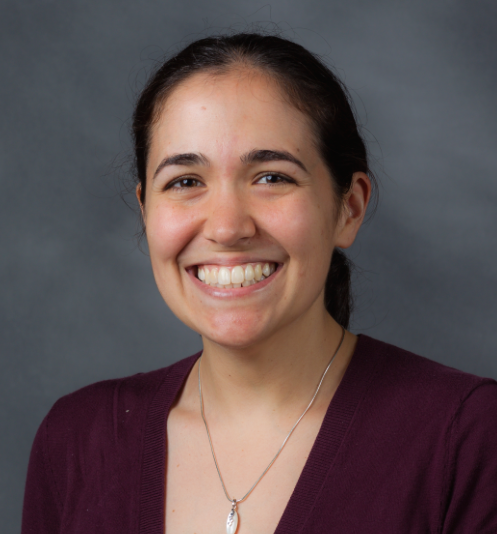 “Gender and sexuality arenot fixed internal essences [but] rather are complex states … produced through the ‘intra-action’ of internal and external factors.”
1. Pathologization of everything
2. Expansion of medical social control
Not strictly opposed …
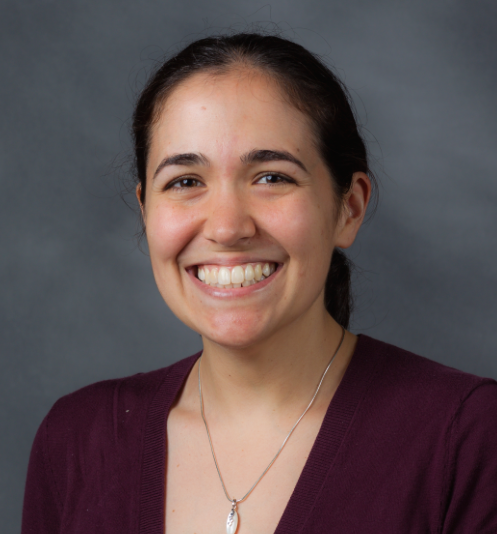 “Rejecting a priori neuro-technologies designed to alter, for example, sexual orient-ation would only serve to naturalize sexual orientation.”
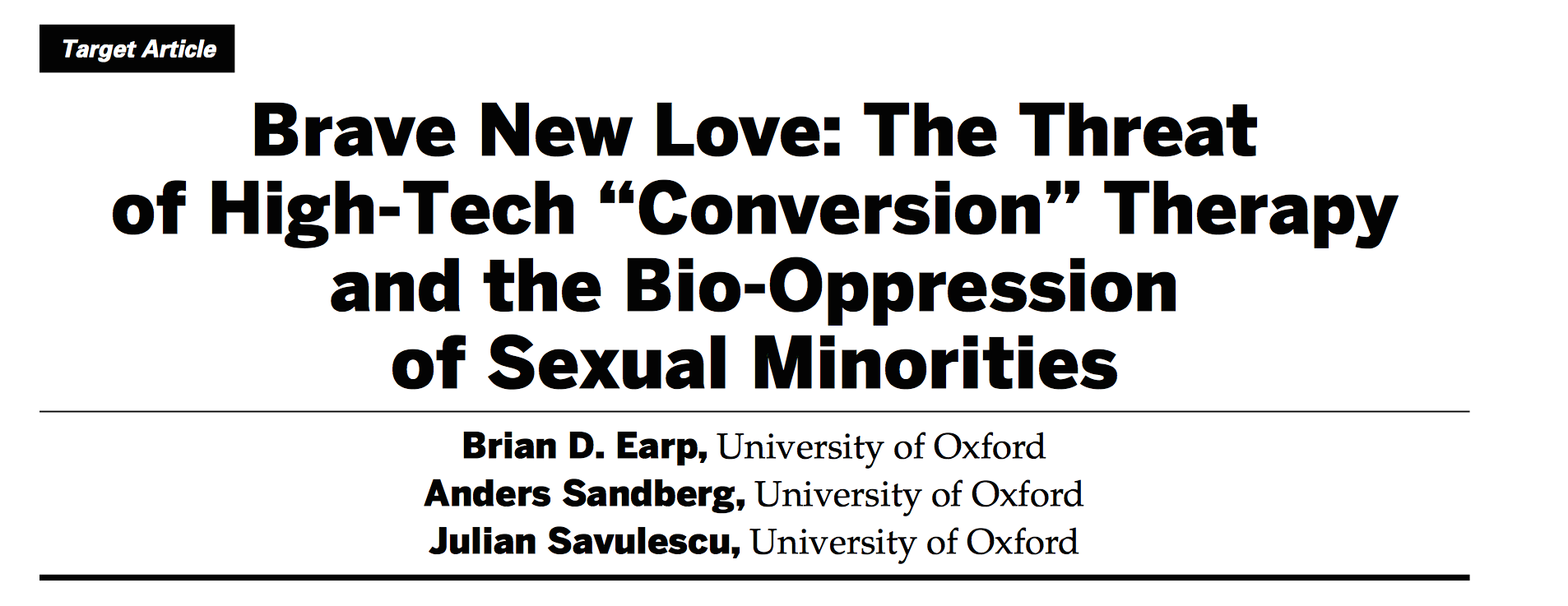 1. Pathologization of everything
2. Expansion of medical social control
“Because these technologies could be helpful in many cases, I am not suggesting [they be] banned. Rather, I am encouraging us to think about creative ways we might employ these technologies without stigmatizing non-normative sexual desires, behaviors, or identities.”
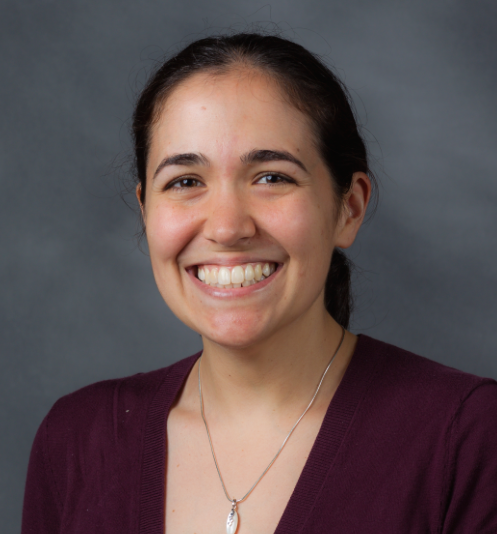 1. Pathologization of everything
2. Expansion of medical social control
treatment 
(applying a medical technology)
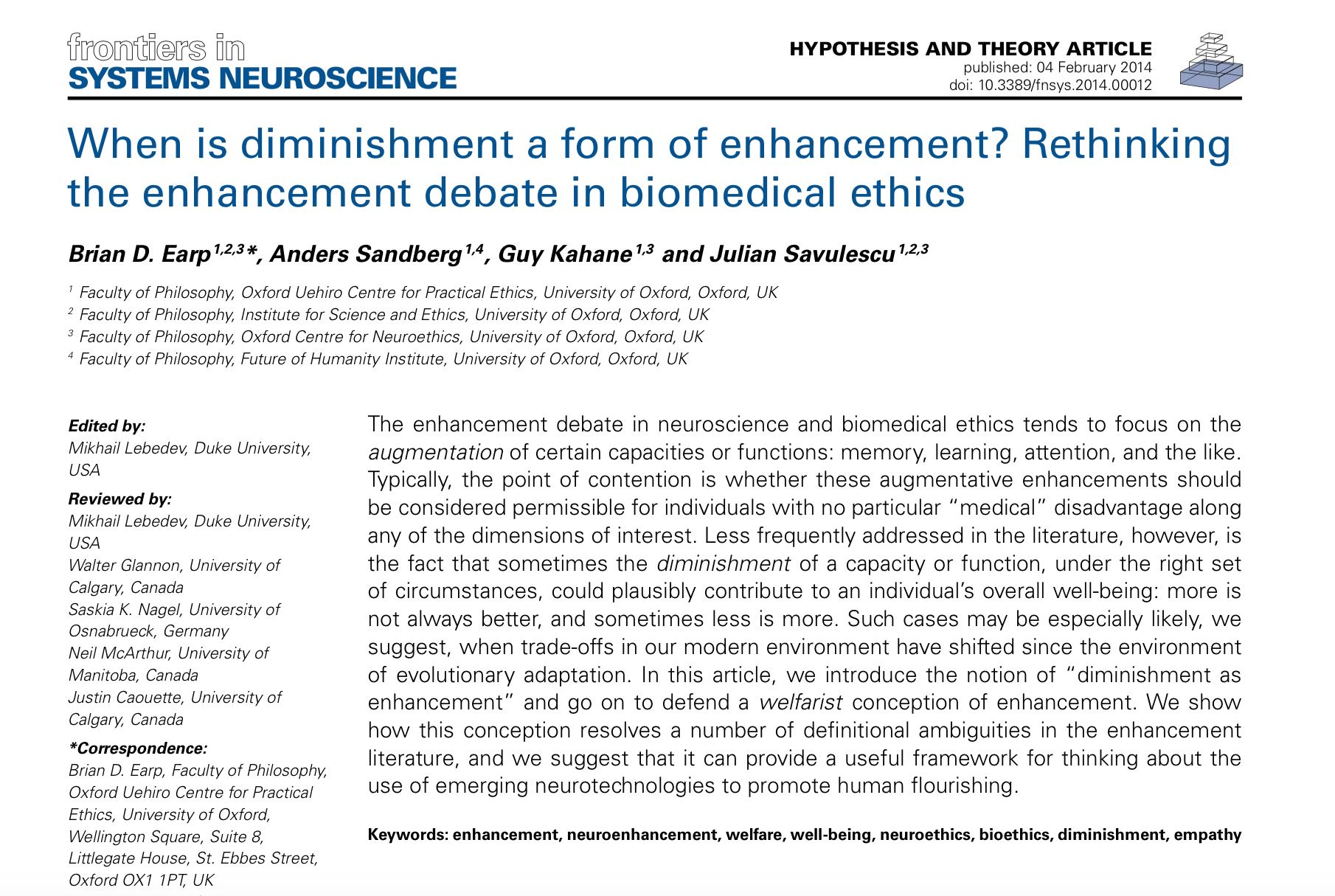 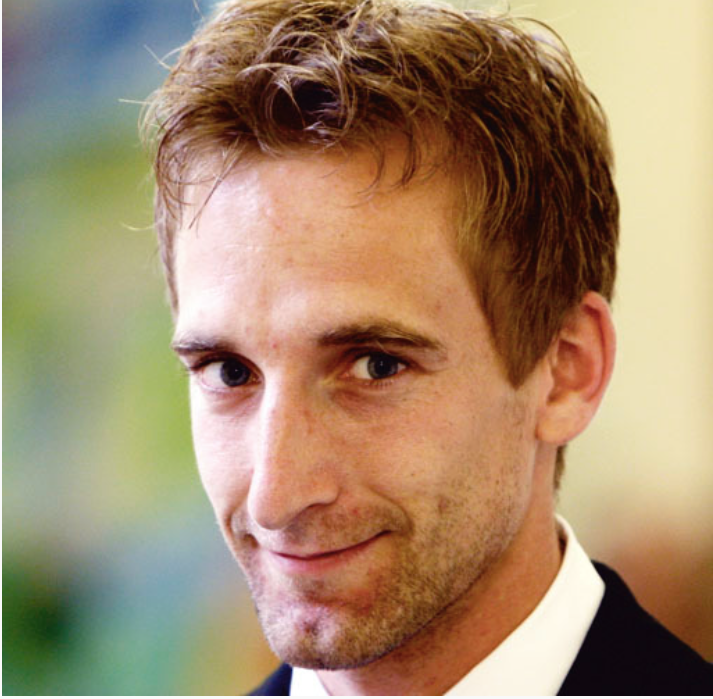 vs.
pathology
(identifying a ‘real’ disease)
well-being
treatment vs. enhancement
1. Pathologization of everything
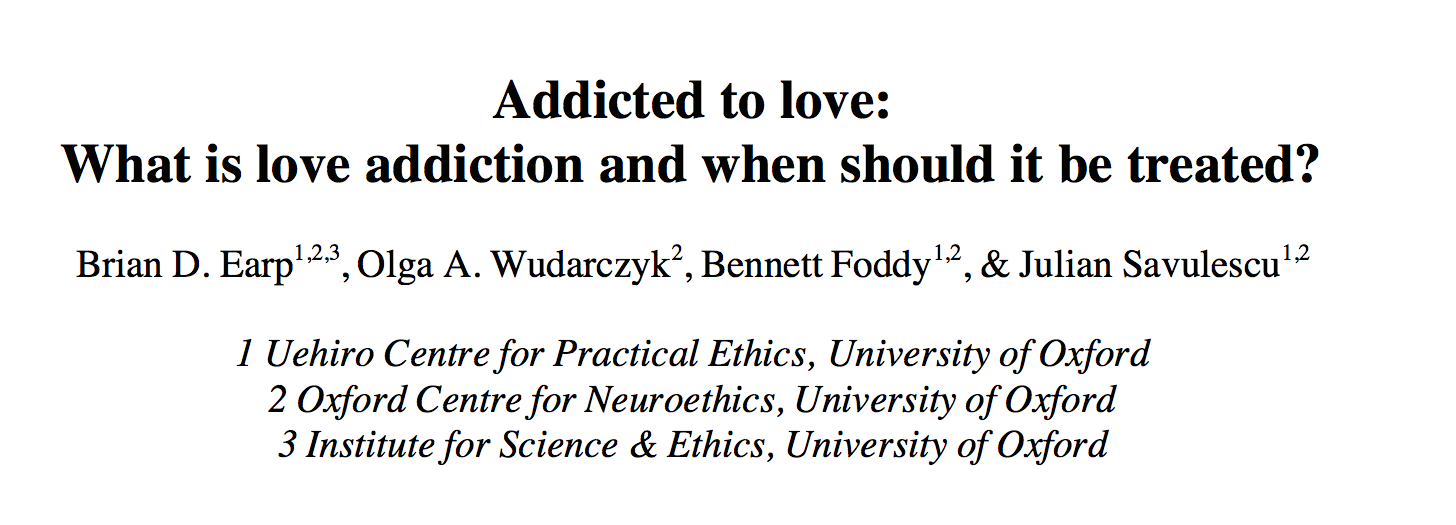 “Treatment [paradigms] should hinge on considerations of harm and well-being, rather than on definitions of disease.”
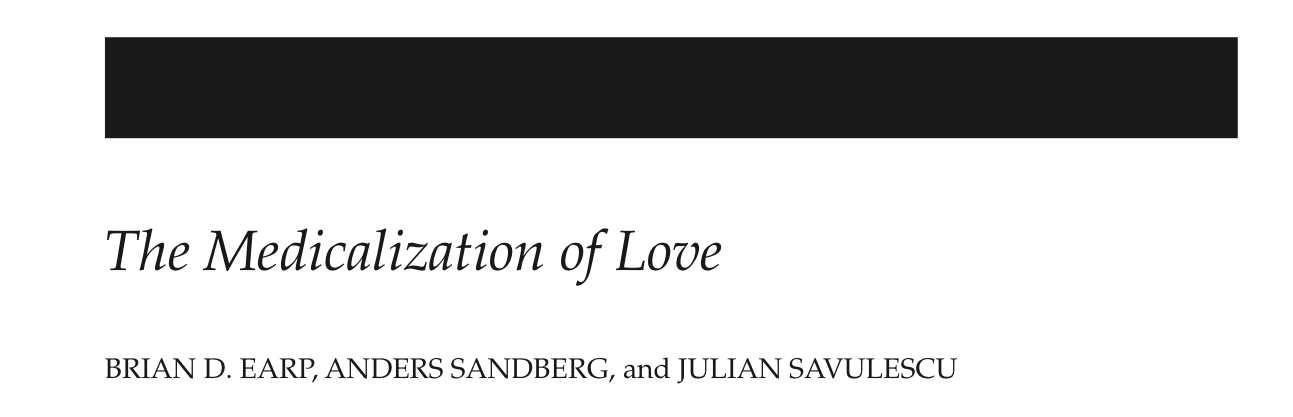 “The take-away lesson is that, as long as one does not subscribe to a strong technological determinism, according to which the mere availability of a given technology inevitably produces certain social outcomes (thereby making most ethical discussion irrelevant), the solution does not lie in avoiding potentially problematic technologies altogether.”
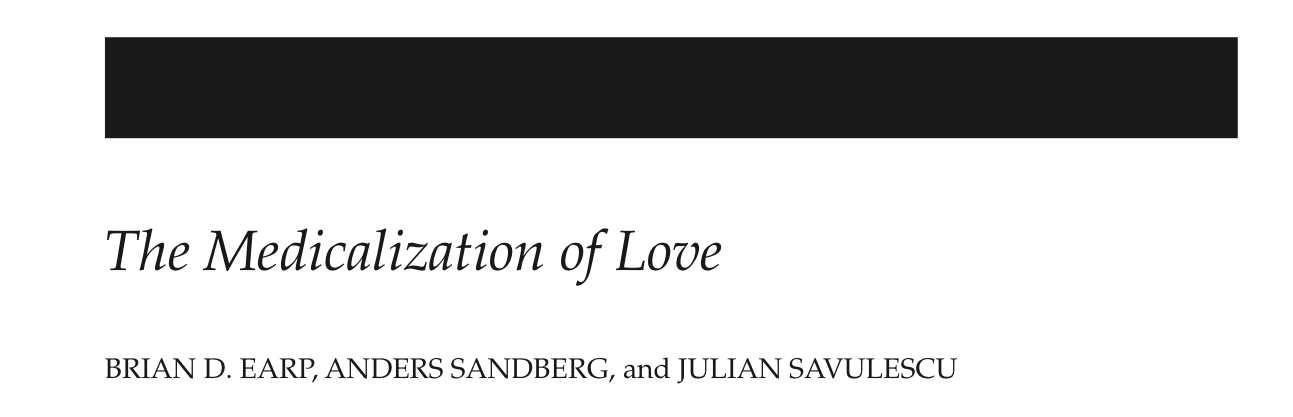 “Instead, it has to do with attempting to anticipate any difficulties that may be associated with those technologies and then modifying the context (social, legal, etc.) in which they would most likely be used.”
“We can all fear the medical-ization of love.”
1. Pathologization of everything
2. Expansion of medical social control
3. Narrow focus on individuals
4. Narrow focus on biological
5. Threat to authenticity
“We can all fear the medical-ization of love.”
1. Pathologization of everything
2. Expansion of medical social control
3. Narrow focus on individuals
4. Narrow focus on biological
5. Threat to authenticity
3. Narrow focus on individuals
4. Narrow focus on biological
3. Narrow focus on individuals
4. Narrow focus on biological
“Medicalization can obscure the social forces that influence well-being. For example, by focusing completely on the neuro-biological features [of some condition, it might be seen as a genetic or a biological problem] and thus treated predominately with [drugs].”
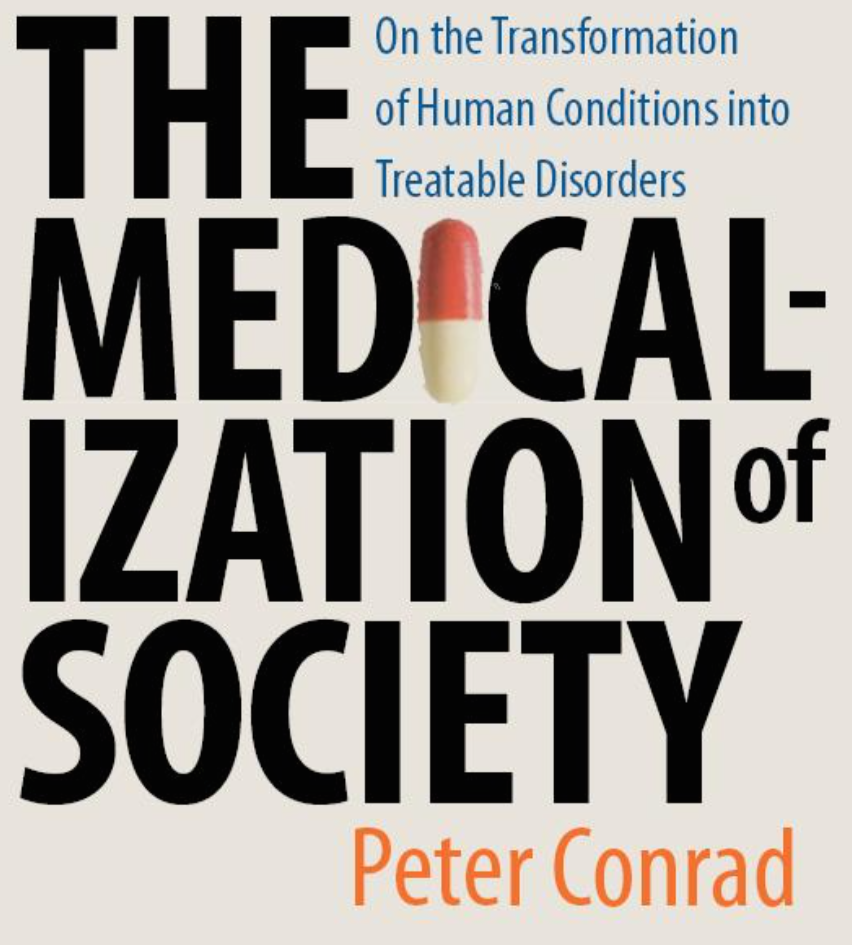 3. Narrow focus on individuals
4. Narrow focus on biological
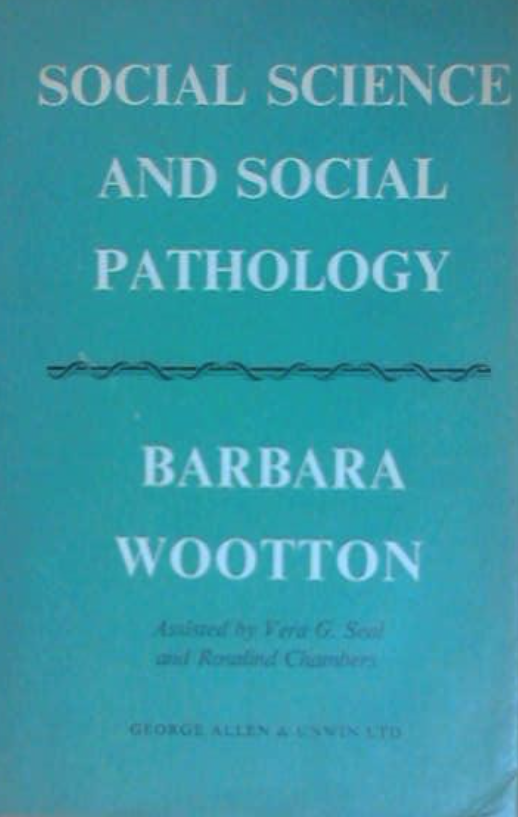 “Always it is easier to put up a clinic than to pull down a slum.”
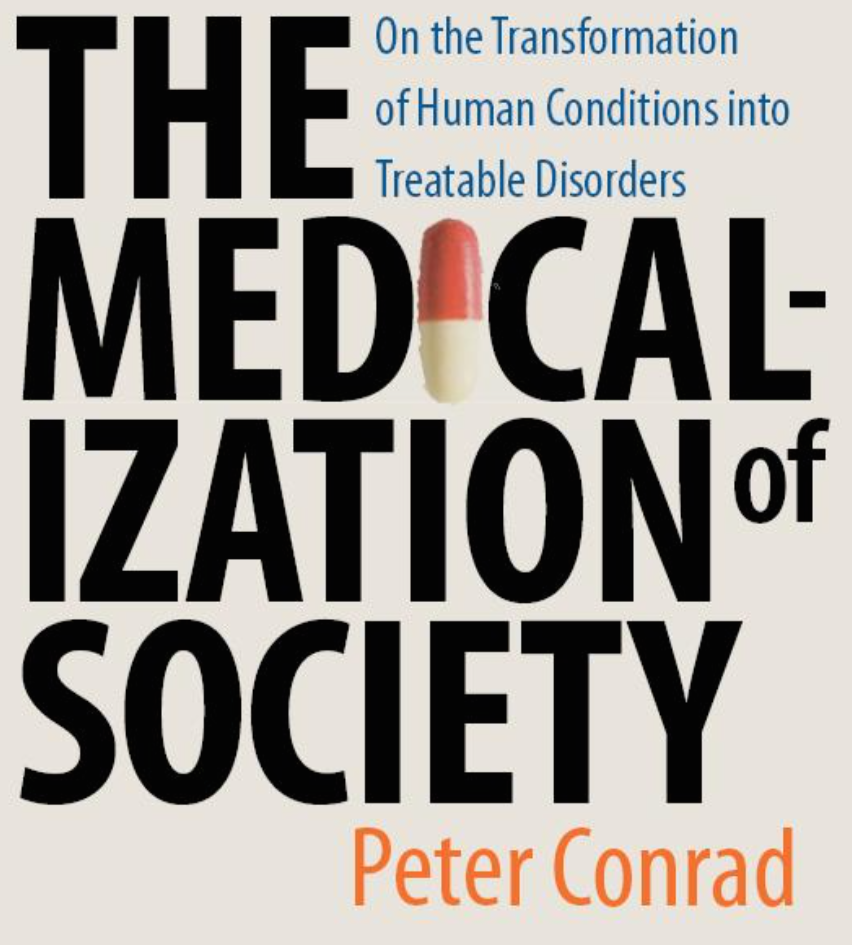 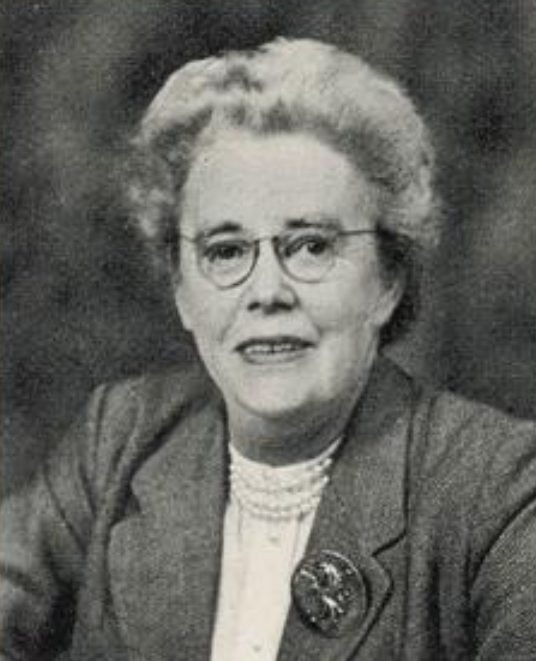 Wootton (1959)
3. Narrow focus on individuals
4. Narrow focus on biological
“Eager to help 
his patients.”
“Failed to distinguish between suffering rooted in his patients’ dysfunctional bodies and suffering rooted in their minds or social contexts.”
but
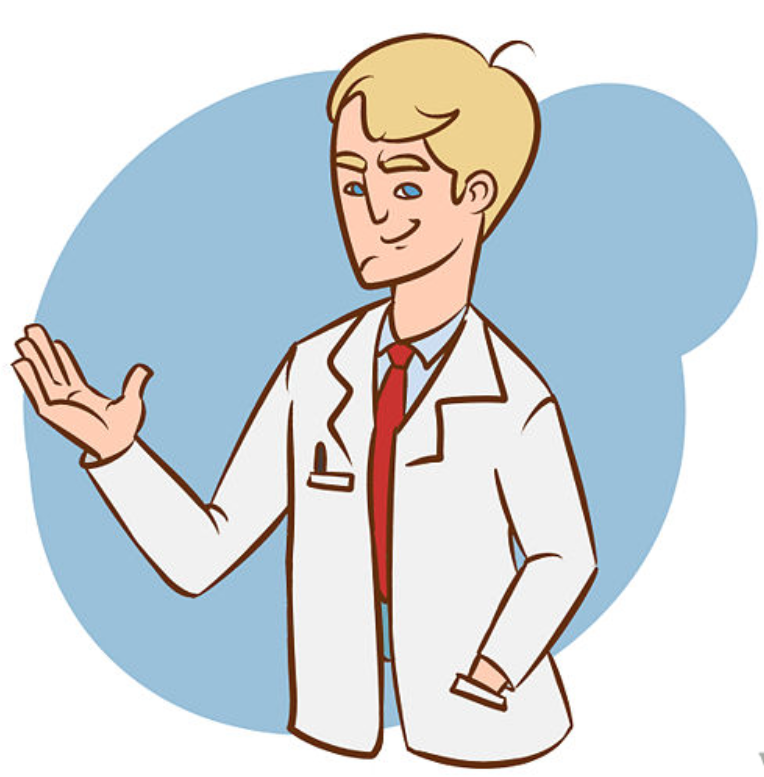 Lehrer (2010)
3. Narrow focus on individuals
4. Narrow focus on biological
How is your medication working out?
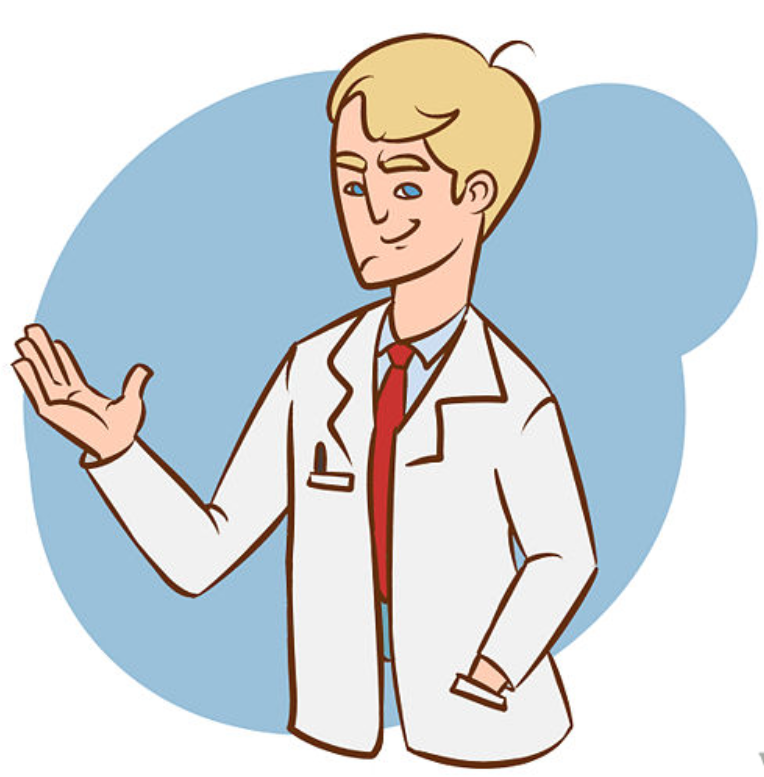 Lehrer (2010)
3. Narrow focus on individuals
4. Narrow focus on biological
How is your medication working out?
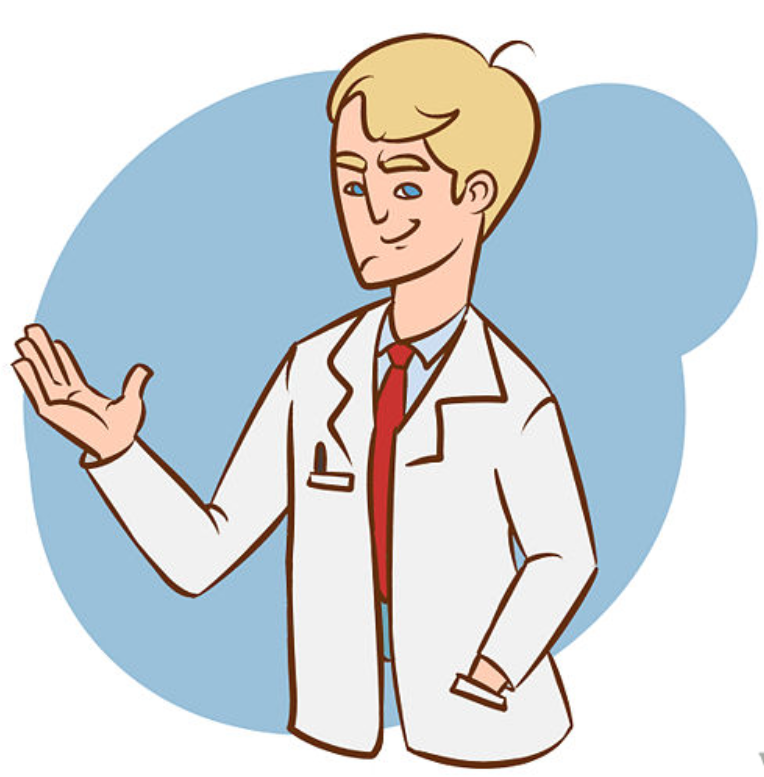 It’s working great. I feel so much better.
3. Narrow focus on individuals
4. Narrow focus on biological
But I’m still married to the same alcoholic son of a bitch.
3. Narrow focus on individuals
4. Narrow focus on biological
But I’m still married to the same alcoholic son of a bitch. 

It’s just that now he’s tolerable.
Hmmm ….
But I’m still married to the same alcoholic son of a bitch. 

It’s just that now he’s tolerable.
Hmmm ….
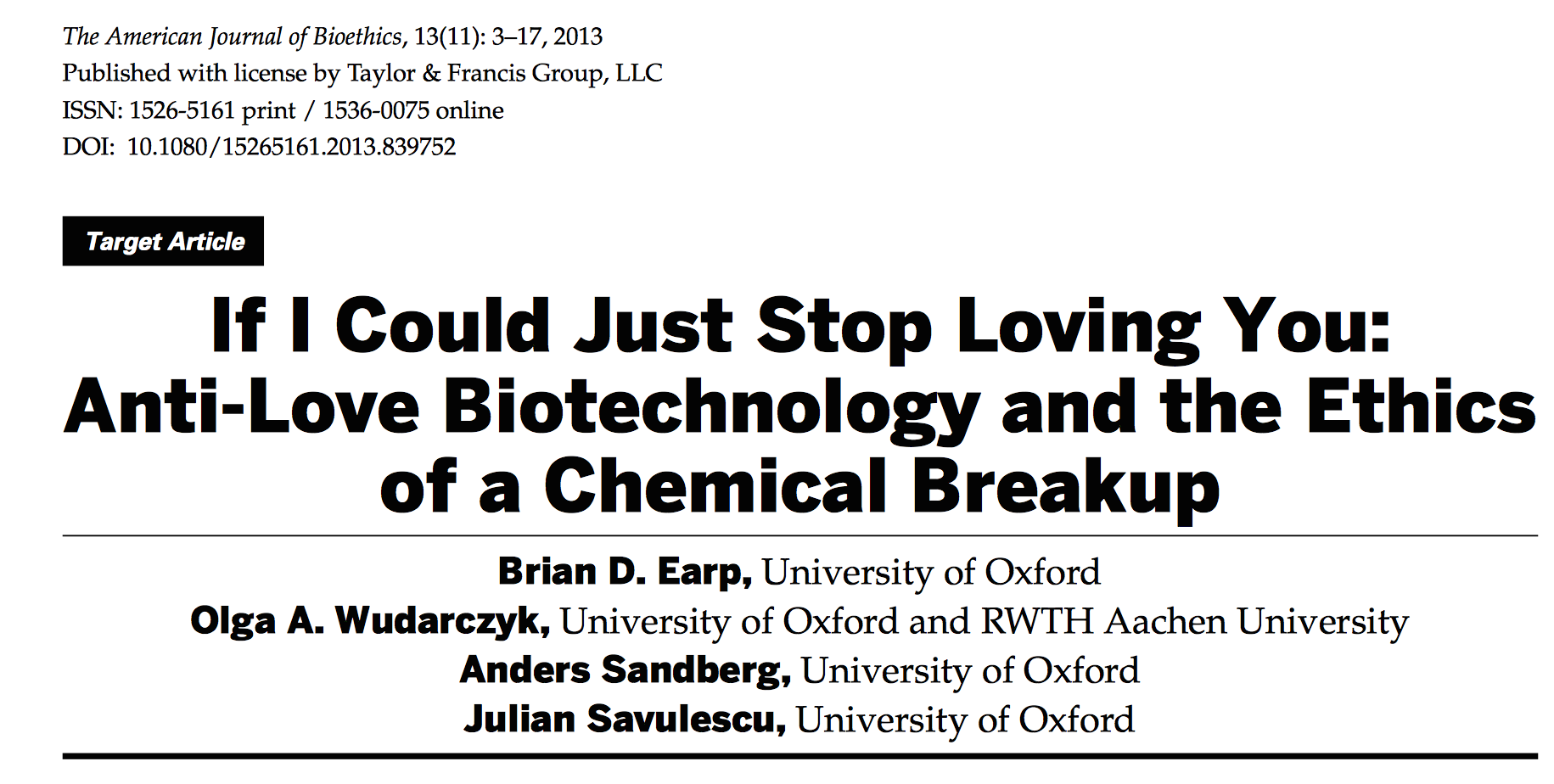 ?
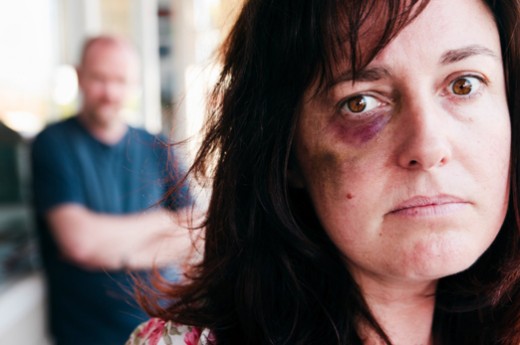 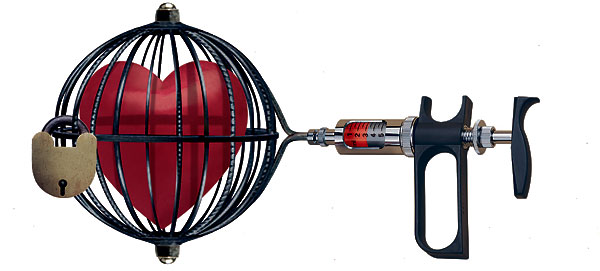 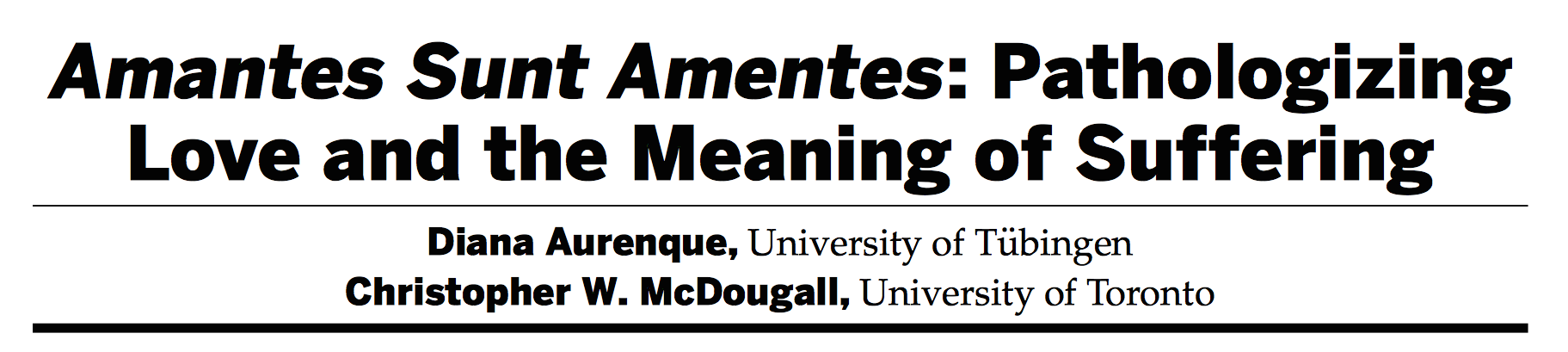 “The first and most obviously justified intervention in [this] case is … not to drug the woman into unfeeling, but to alert the authorities to the violence and refer her to supportive social and legal services.”
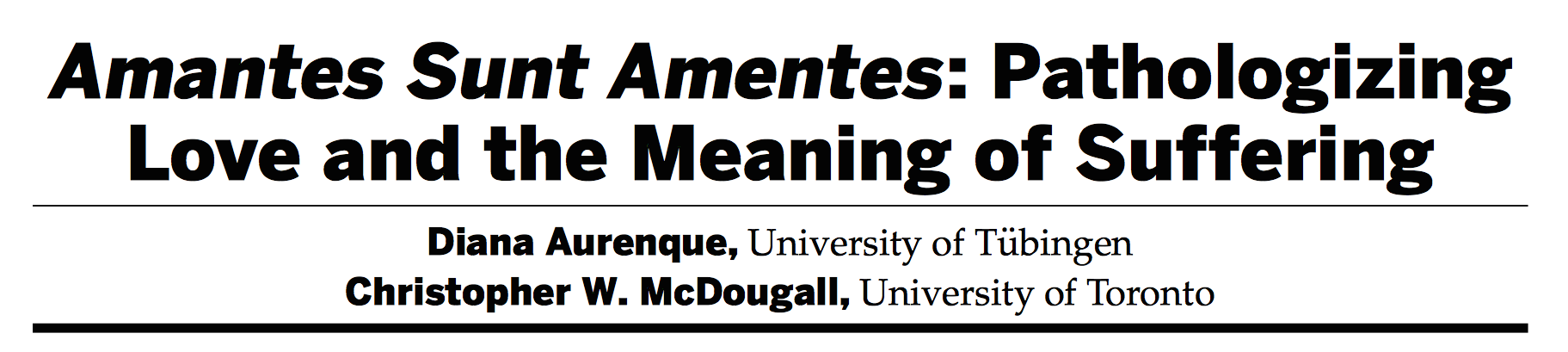 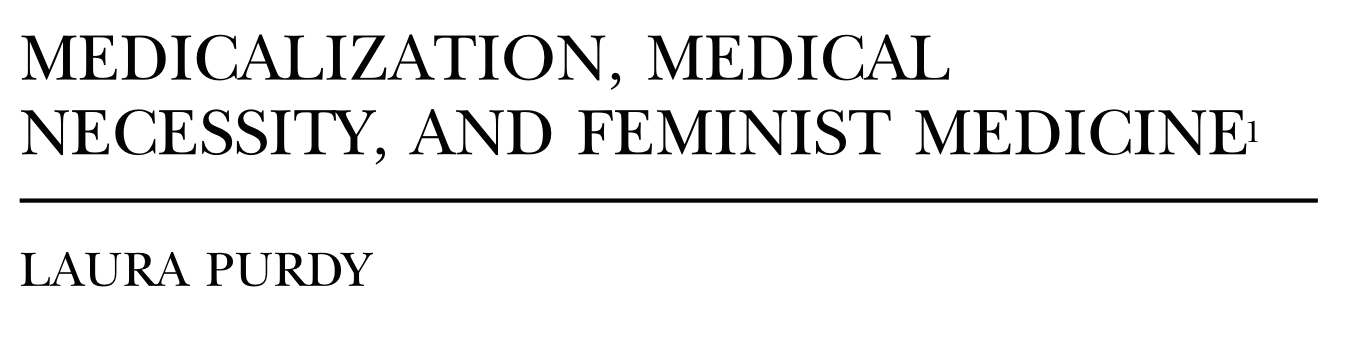 Bioethics (2001)
“These points imply that women’s health will be far better protected by political action than by medical-ization.”
“But does it follow that women’s health … should [therefore] be excluded from the medical realm? Surely not.”
“Even in the best of circumstances, a few women will require all the help that medicine can offer, and such help needs to be made available to them.”
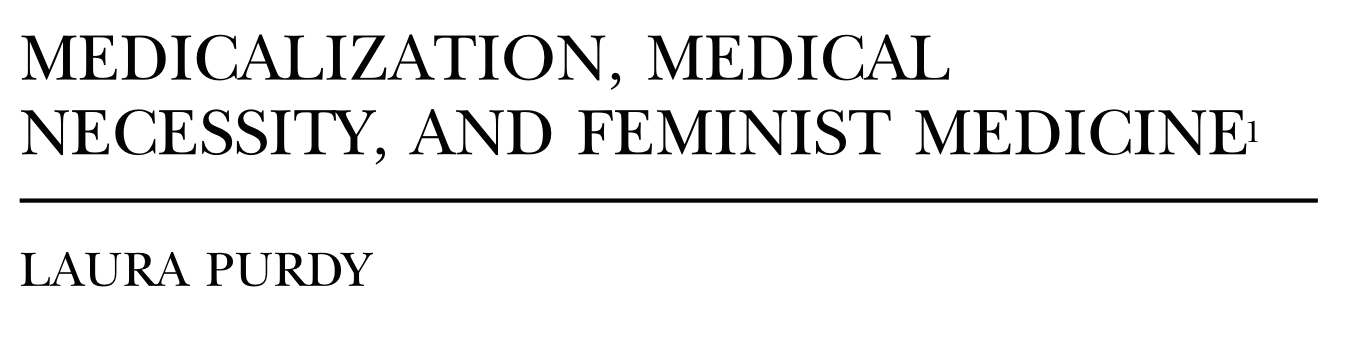 Bioethics (2001)
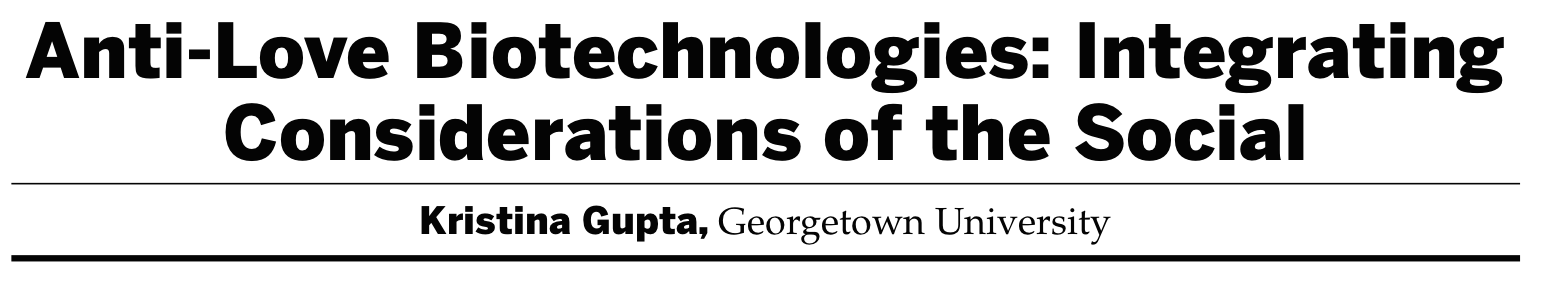 It isn’t either/or …
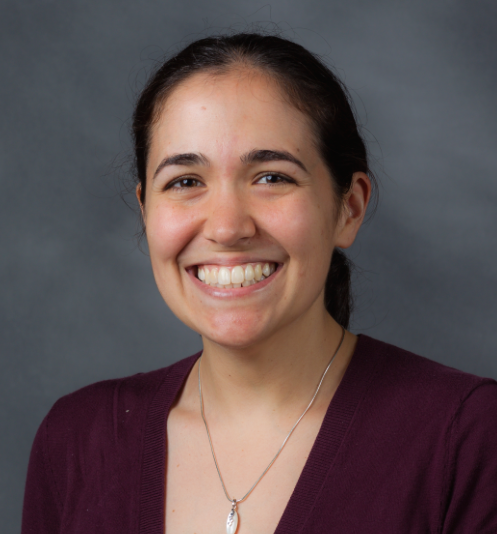 “ It isn’t … either individual or social solutions. Rather … the individual and the structural (and the biological and the social) [are] co-constitutive.”
“Interventions aimed at the individual may be effective and may have reverberating effects on the broader social issues, and vice versa.”
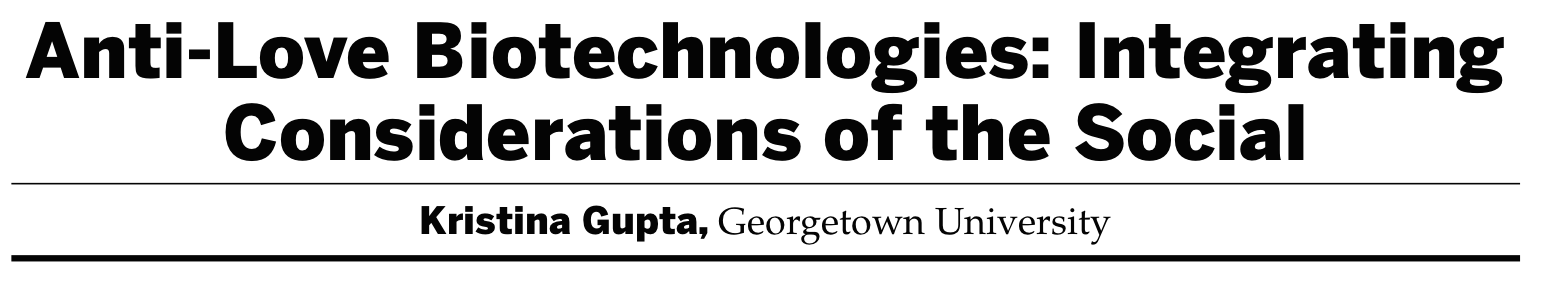 “I would simply encourage scholars considering the ethics of biotechnologies to address problems with an individual and social component to emphasize the importance of integrating these individual interventions with social interventions [to see] how the two might work in tandem to achieve change.”
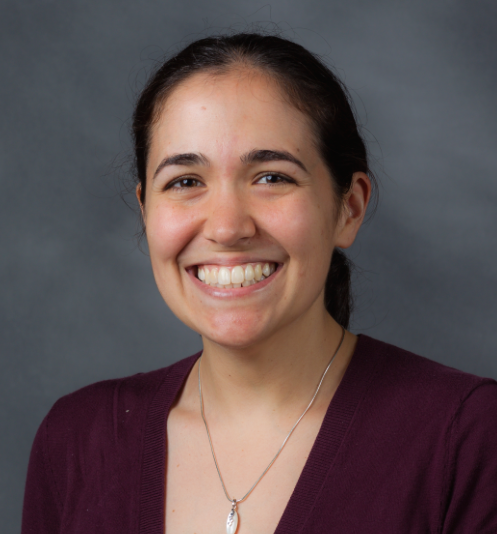 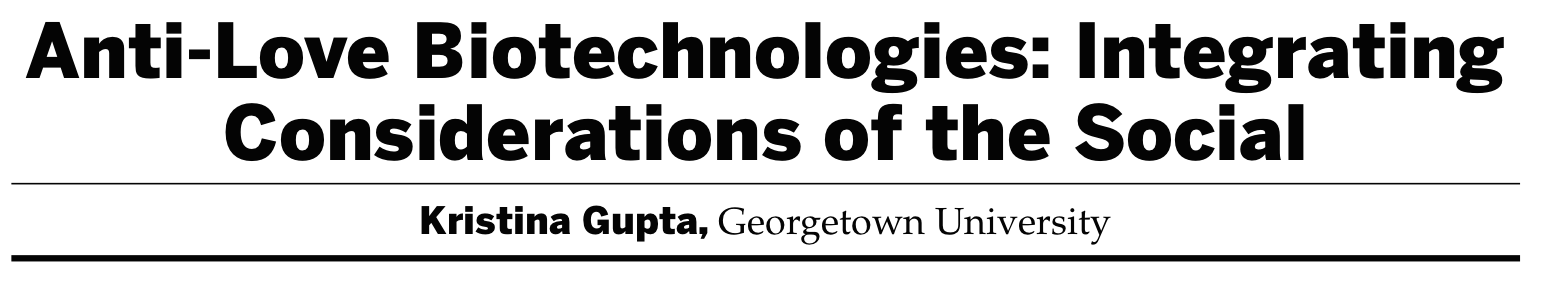 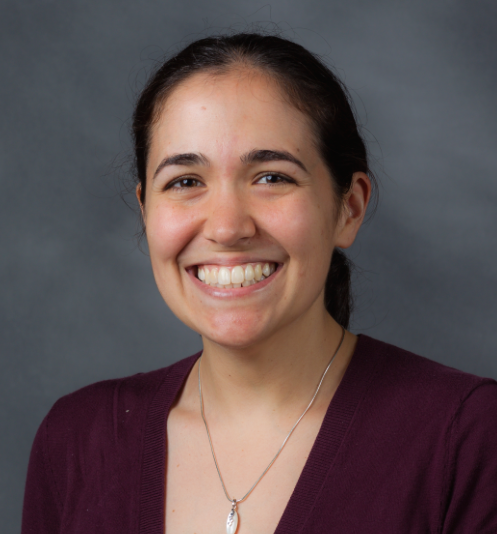 “Combined with efforts to address the social factors that contribute to [problematic relationships or forms or states of love] and with measures in place to mitigate the normalizing potential of these interventions, [love-altering] technologies may indeed increase human flourishing.”
“We can all fear the medical-ization of love.”
1. Pathologization of everything
2. Expansion of medical social control
3. Narrow focus on individuals
4. Narrow focus on biological
5. Threat to authenticity
“We can all fear the medical-ization of love.”
1. Pathologization of everything
2. Expansion of medical social control
3. Narrow focus on individuals
4. Narrow focus on biological
5. Threat to authenticity
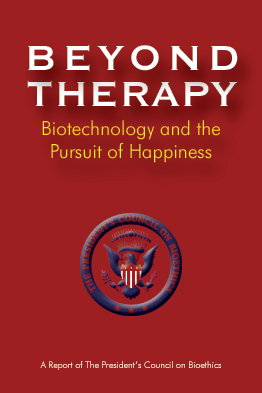 “We might succeed in easing … suffering [or ‘improving’ a relationship] at the risk of falsifying our perception of the world and undermining our true identity [or true love].”
Would ‘love drugs” …
5. Threat to authenticity
* Induce a feeling of love that isn’t really love? (etc.)
* Make someone more empathic/ trusting/ caring than she ‘really is’ …?
We can change our interpersonal feelings, the quality of our love, etc., as it is …
Do the means matter?
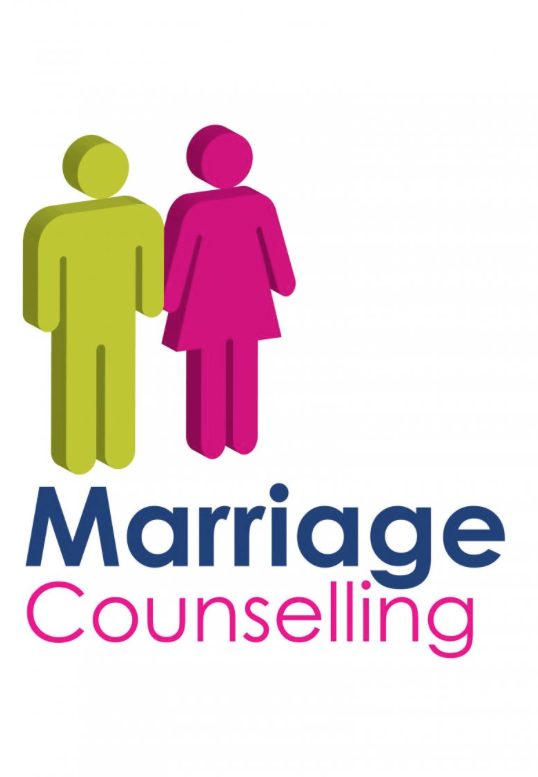 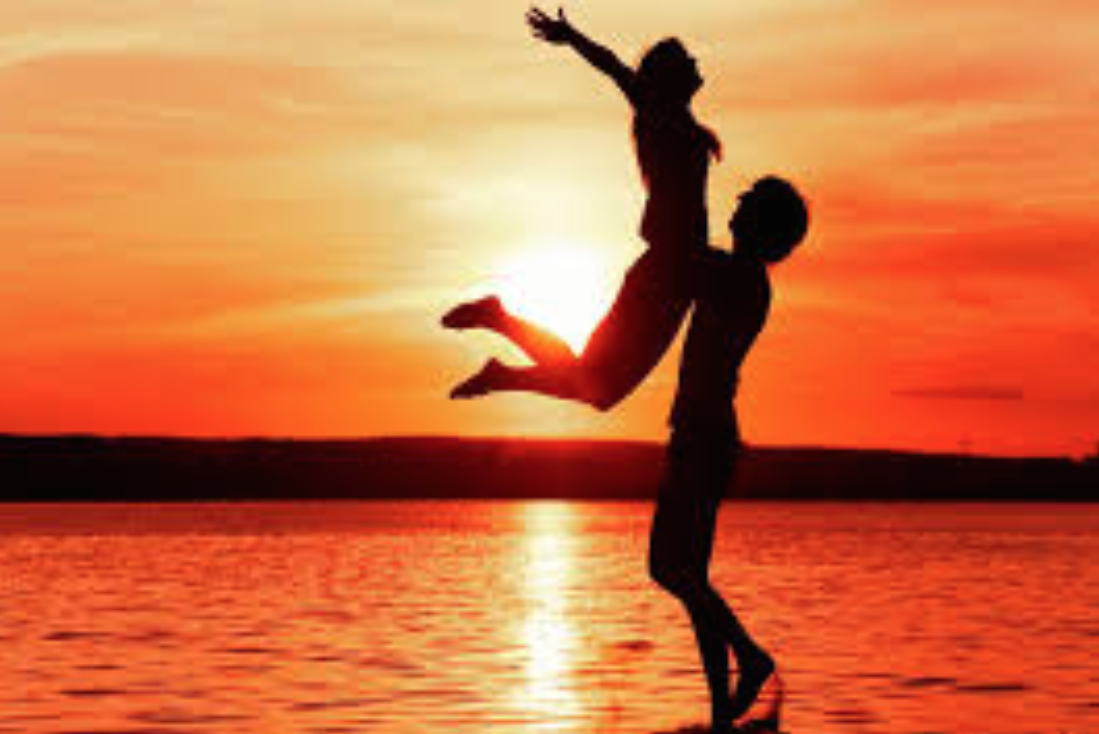 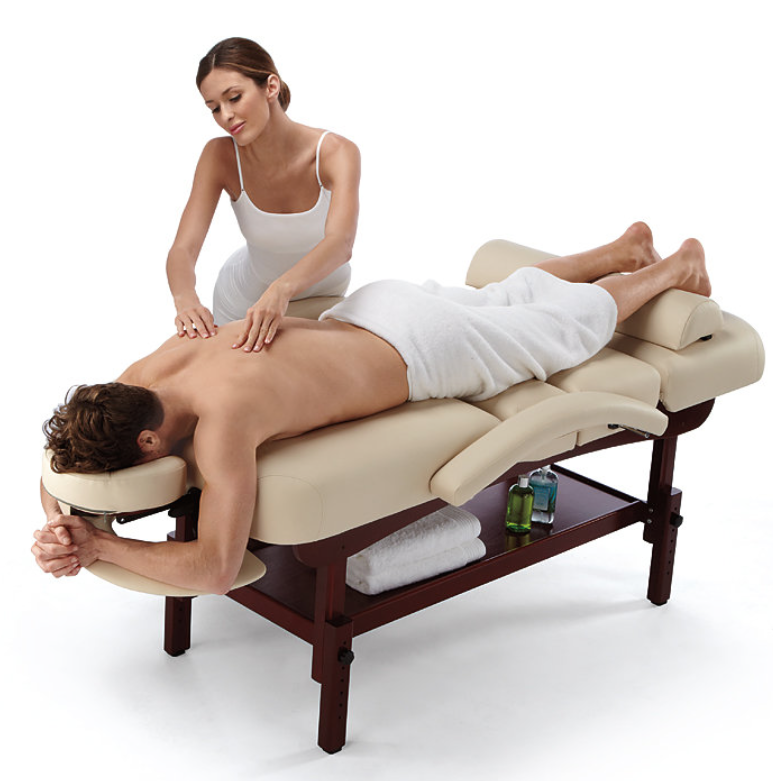 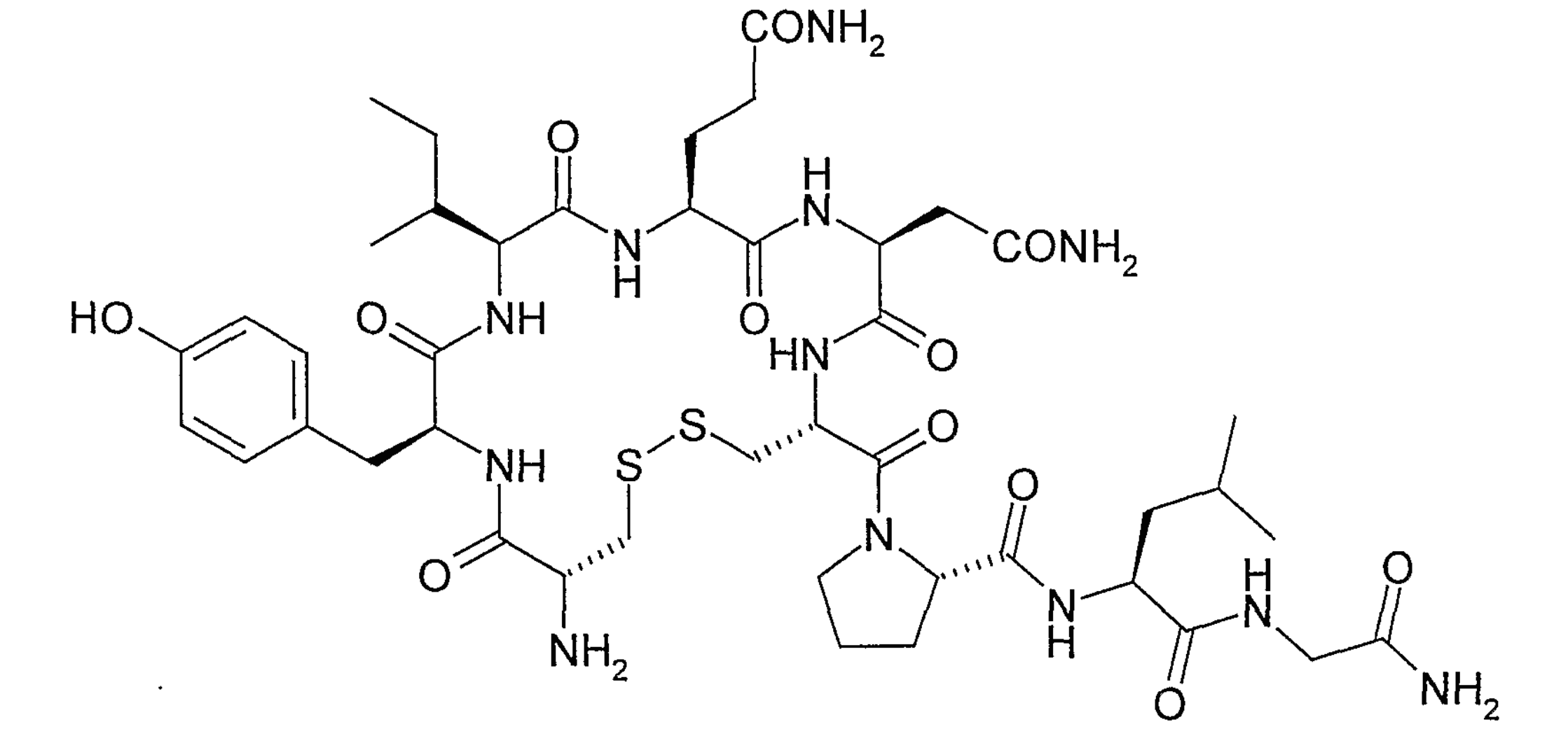 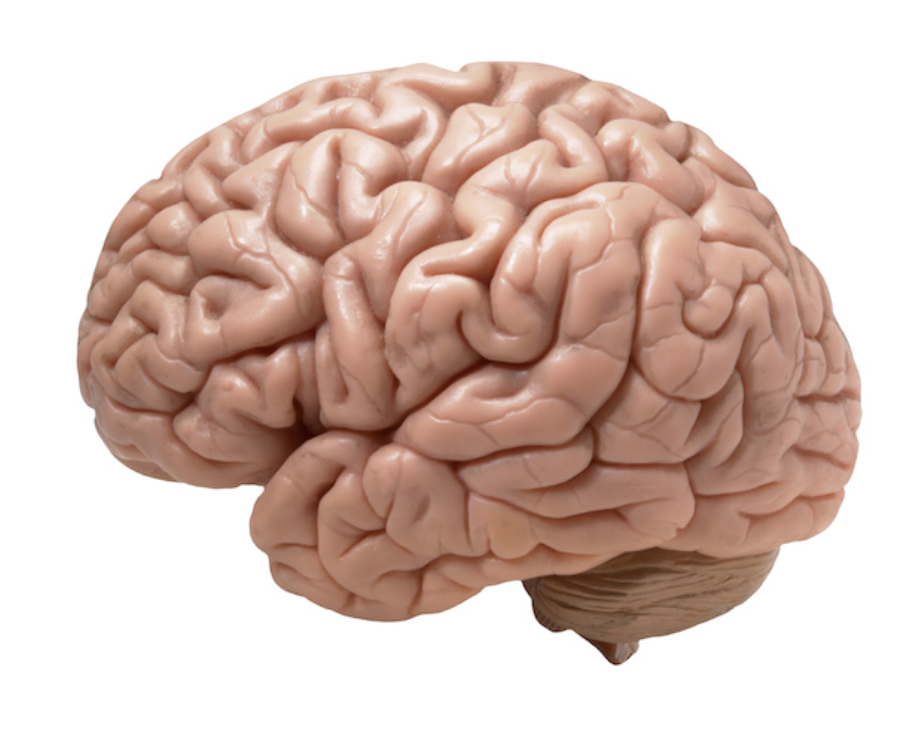 Do the means matter?
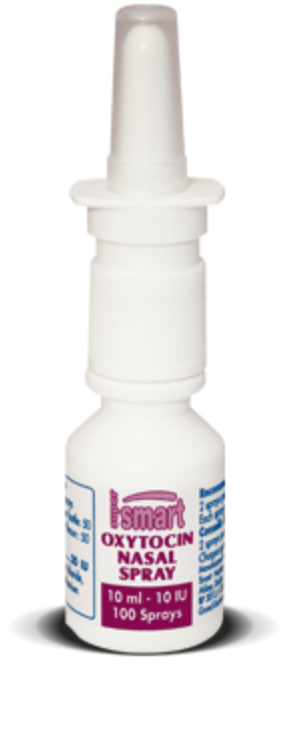 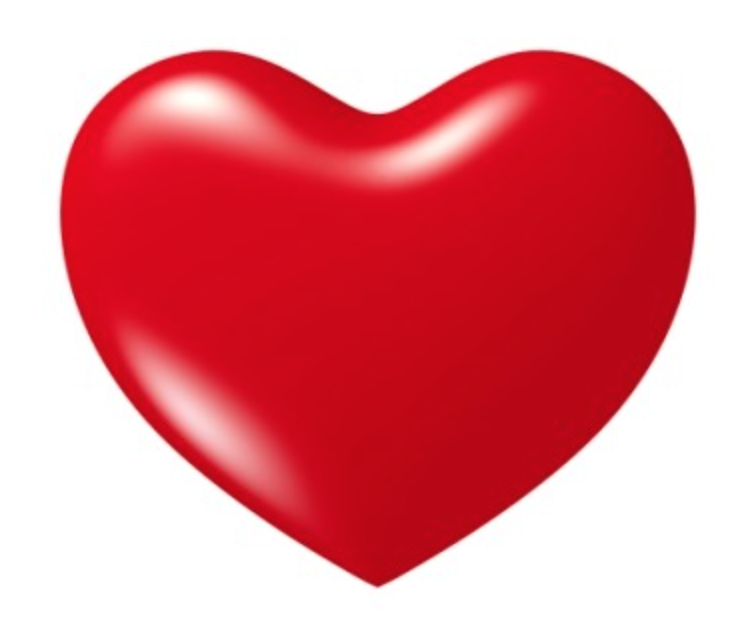 effort &
behavior
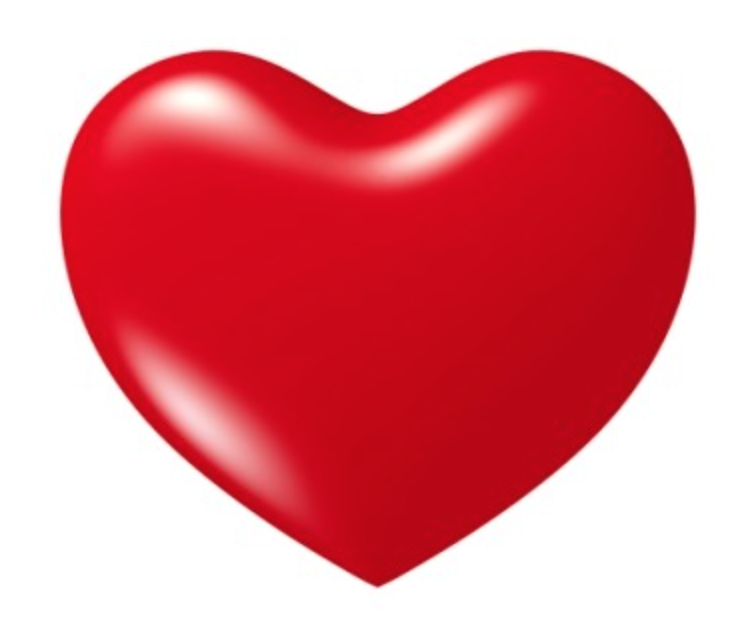 CONTEXT(!)
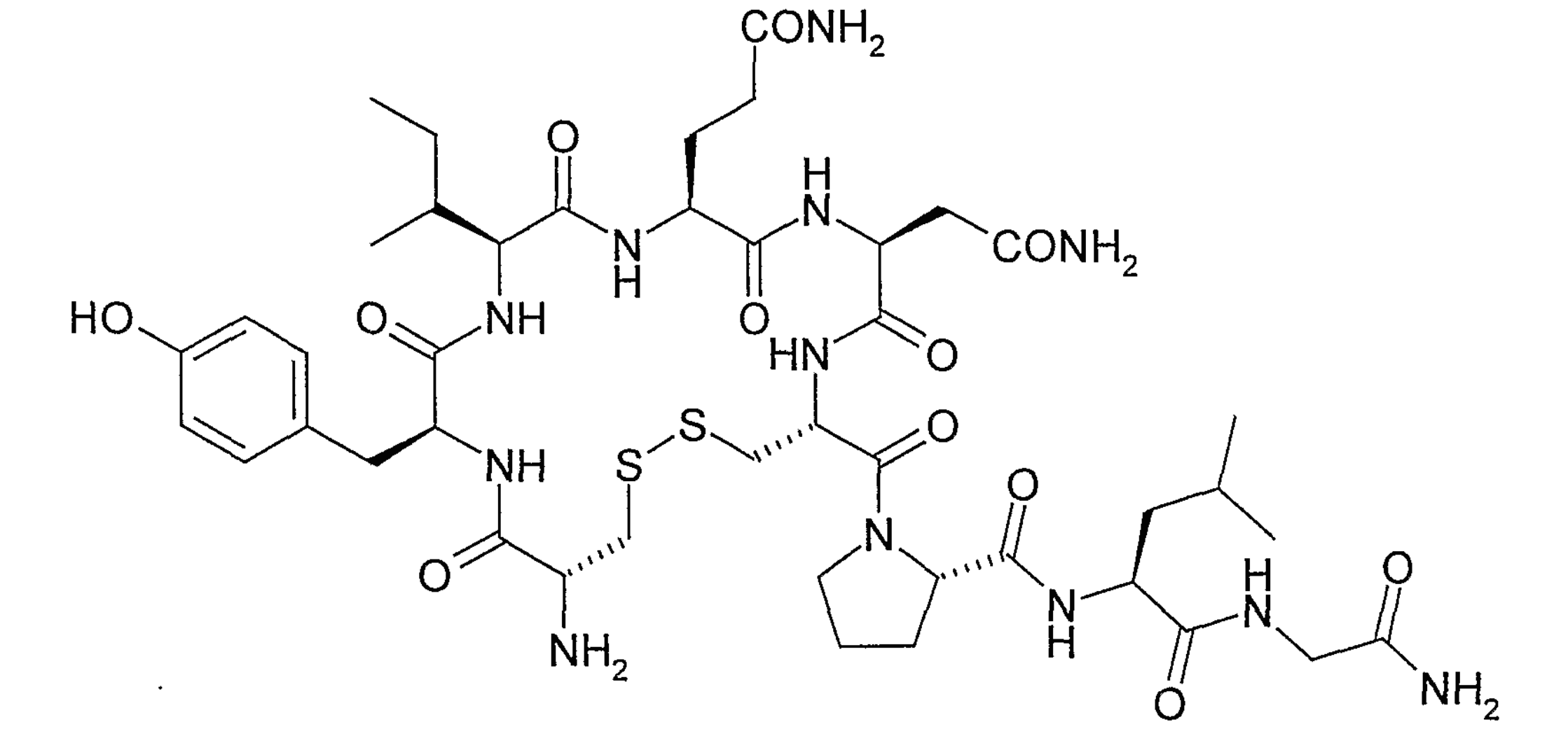 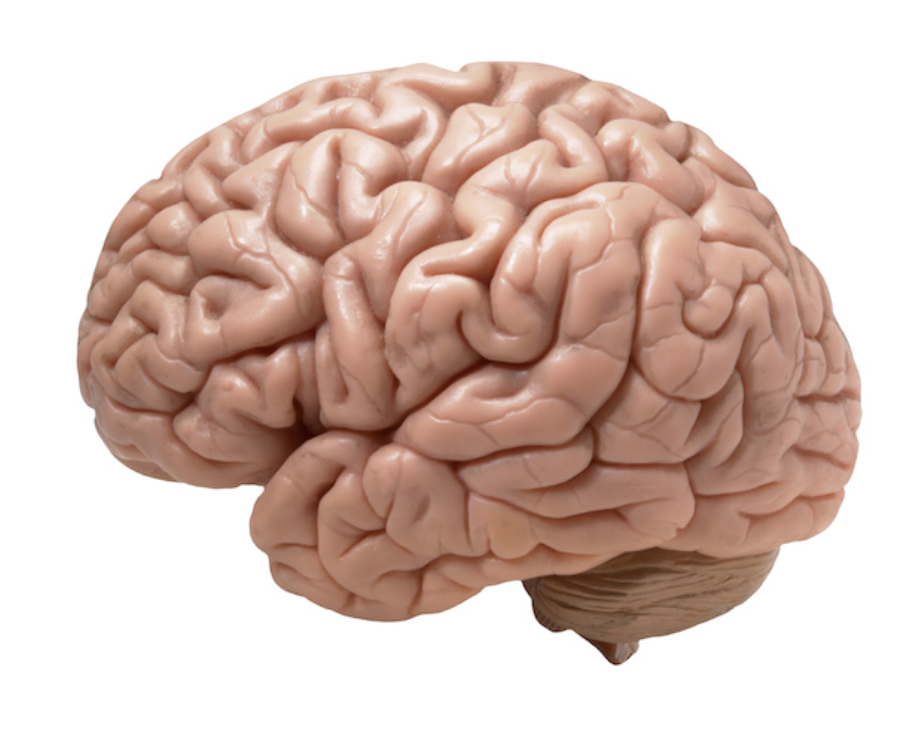 efficiency vs. engagement
(Parens)
Do the means matter?
+
+
+
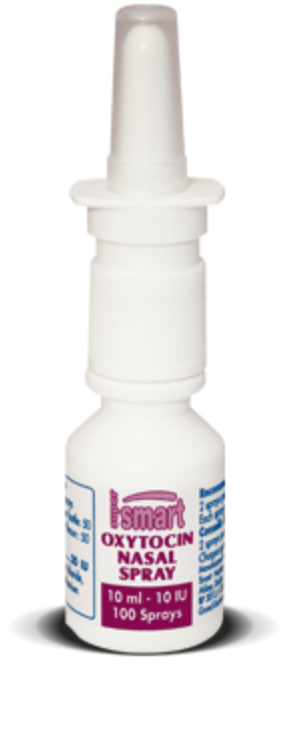 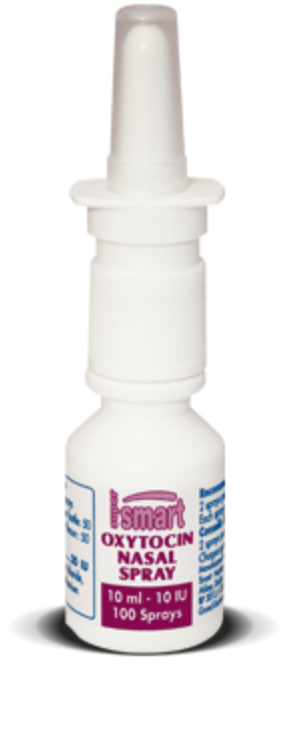 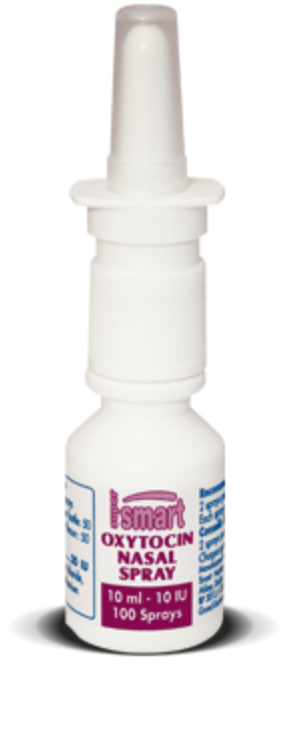 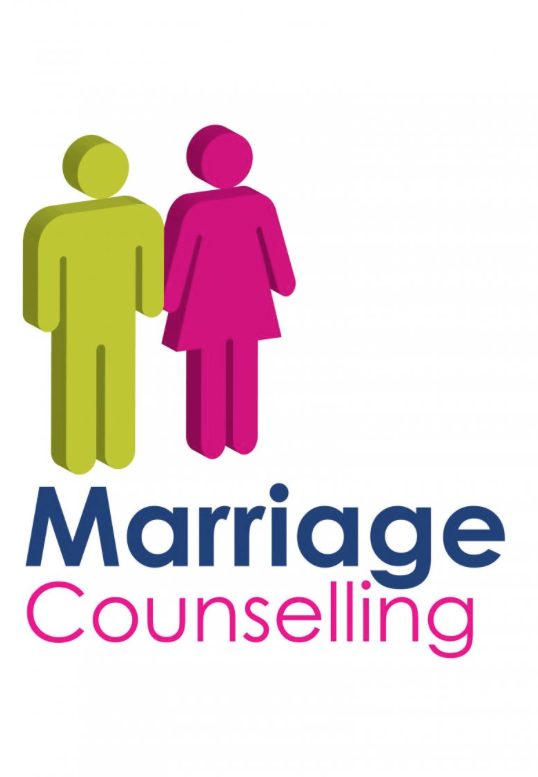 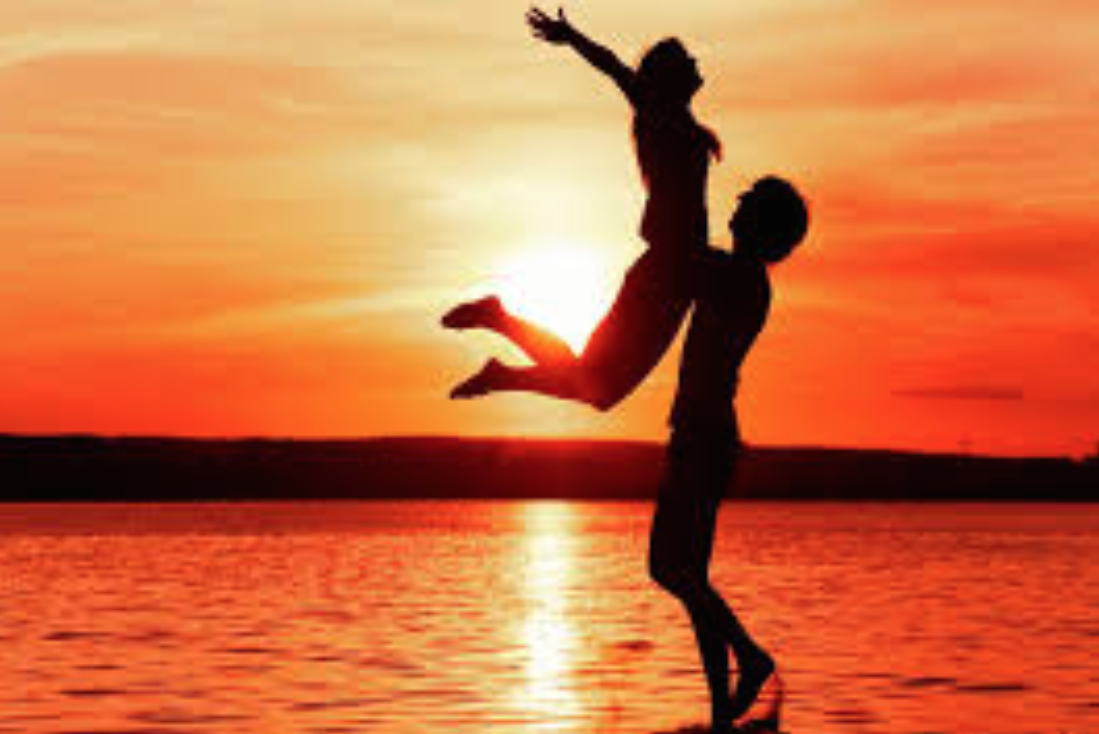 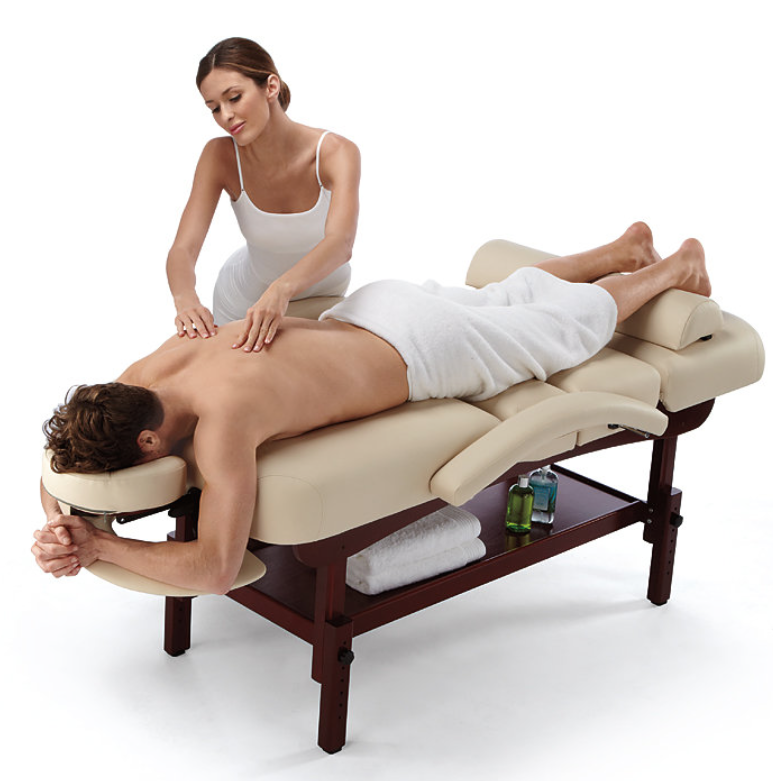 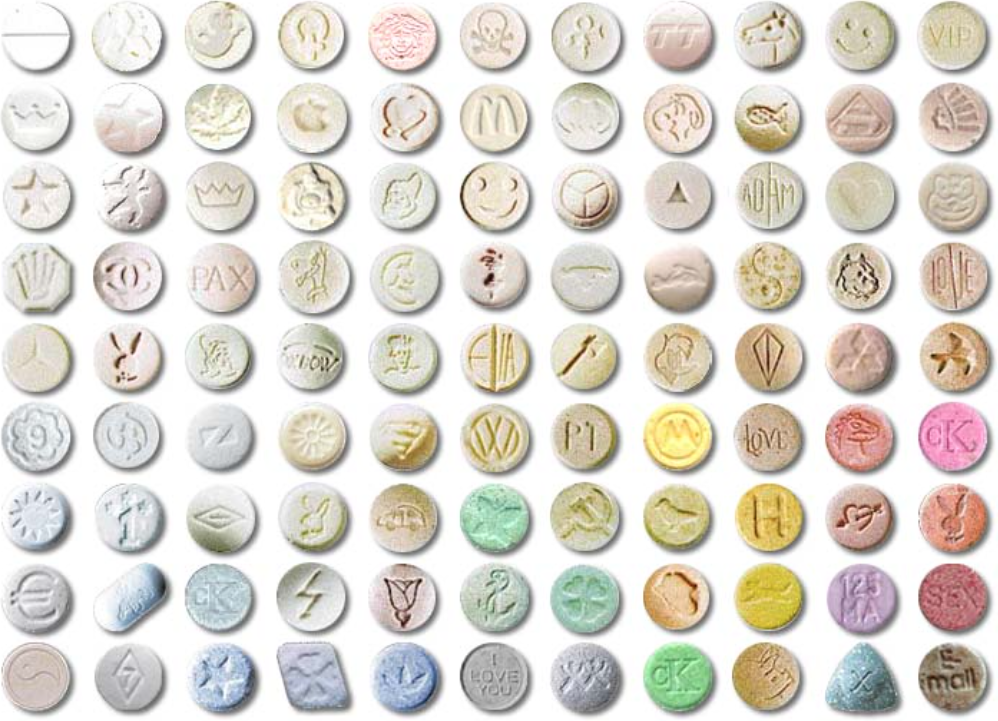 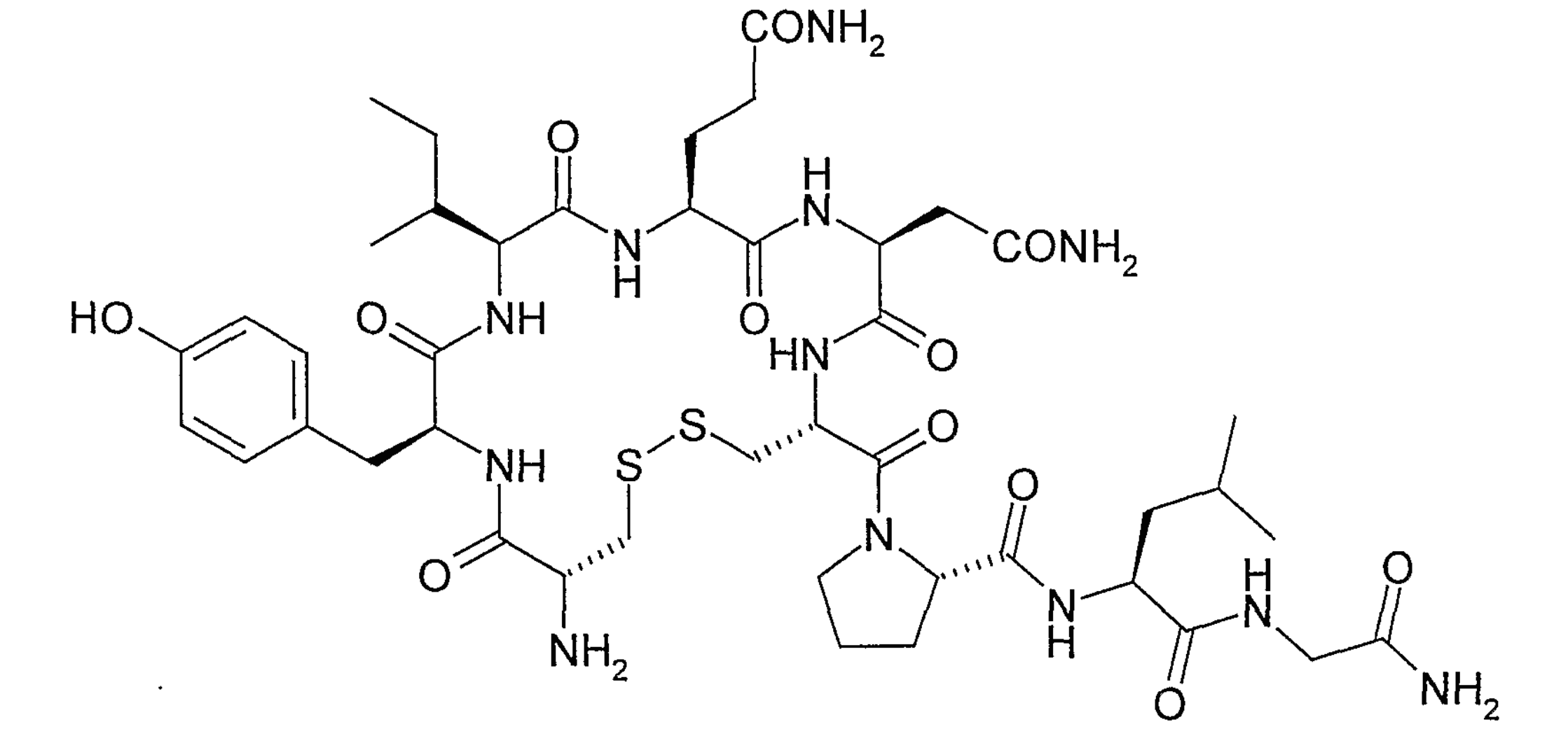 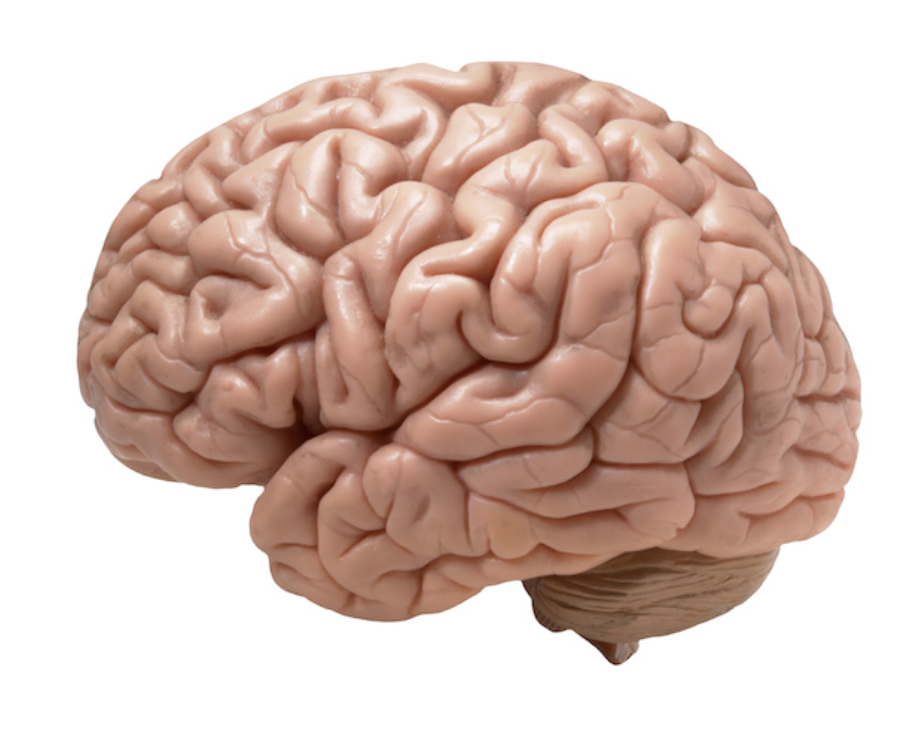 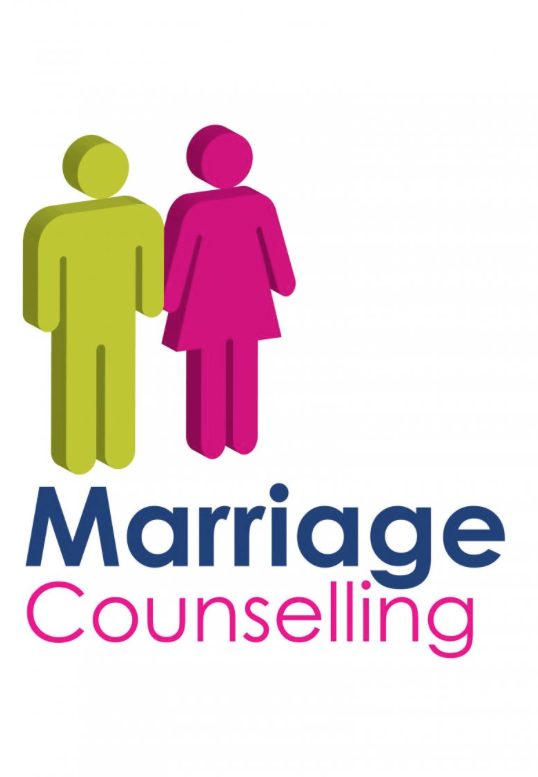 George Greer and Requa Tolbert - Journal of Psychoactive Drugs (1998)
Drawing on their experience with approximately 80 clients from 1980-1985, they argue that MDMA—administered in the right way, and with the careful oversight of a trained professional—could have the potential to help individuals achieve “a more healthy and accurate perspective of who and what they [are] psychologically,” by decreasing irrational fear responses to perceived emotional threats.
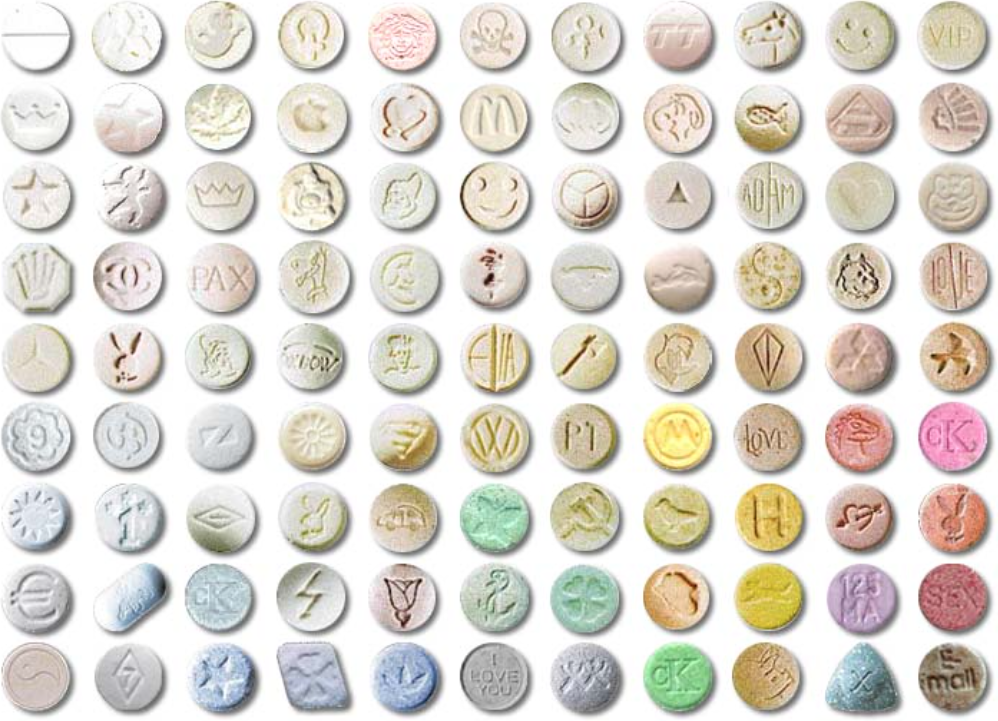 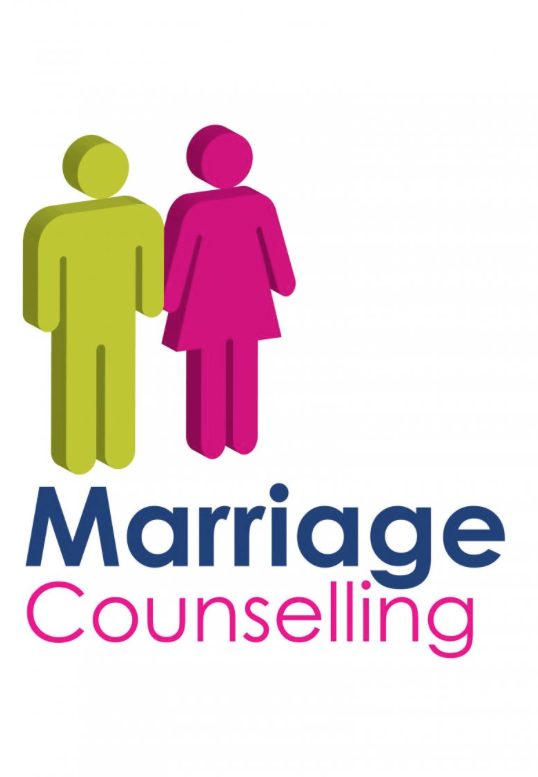 George Greer and Requa Tolbert - Journal of Psychoactive Drugs (1998)

After participating in MDMA-assisted therapy, some individuals reported:
 
feeling “more loving” toward their partners

that they could more easily “forgive the pain of the past” 

that they could “let go of grudges and misunderstandings”
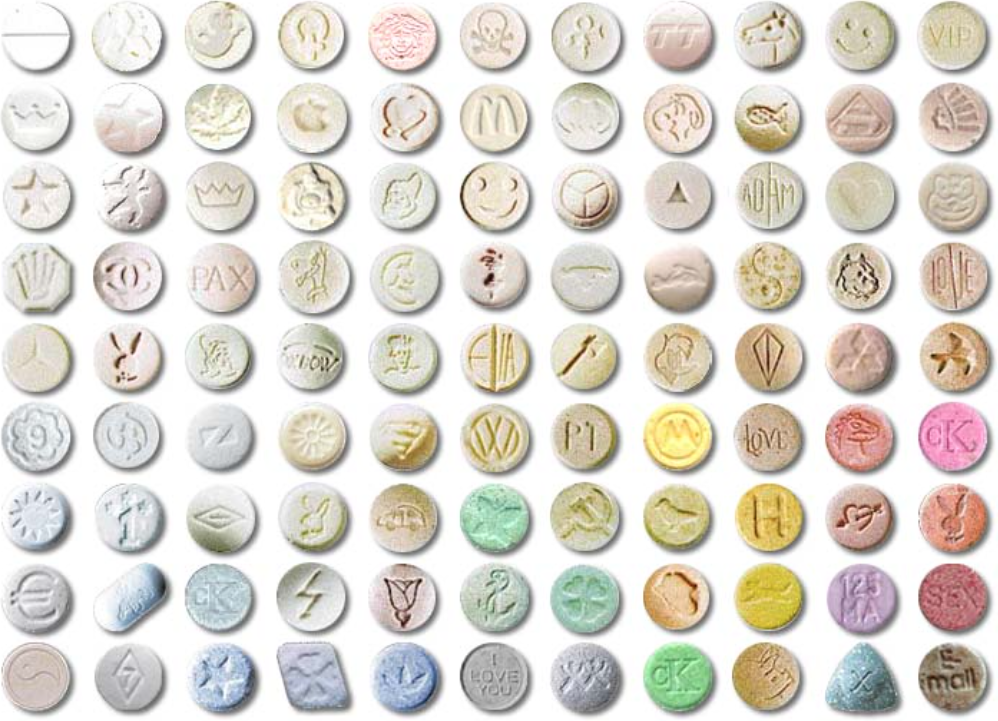 Could drugs increase authenticity (and/or autonomy?)
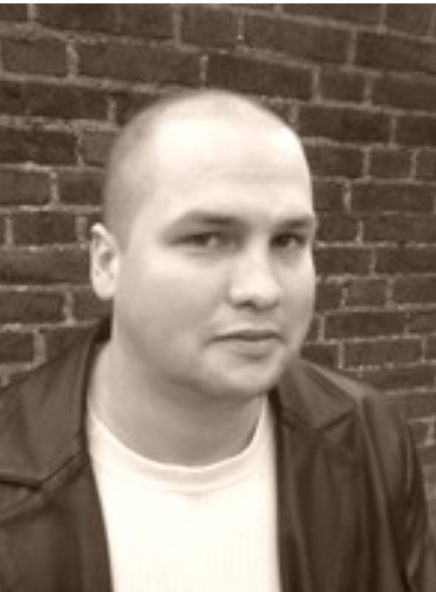 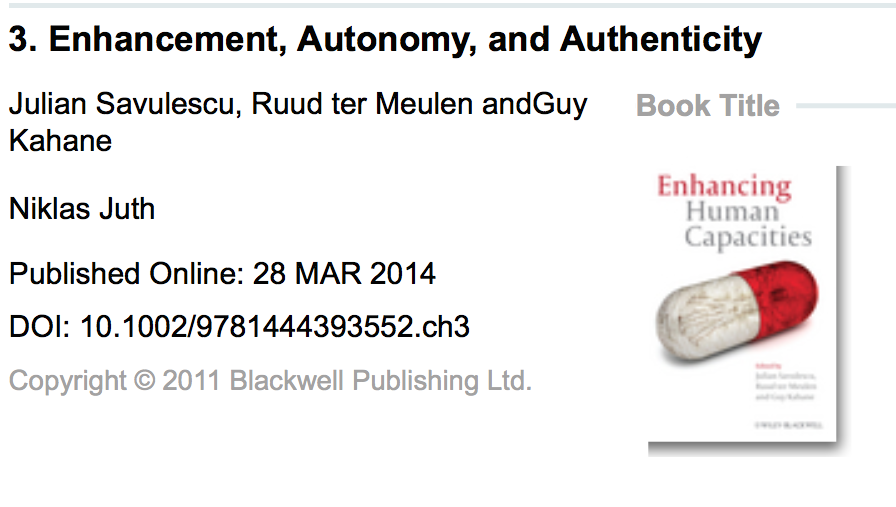 “In general, plans require capacities in order for them to be put into effect and [drug-based interventions] may increase our capacities to do the things we need to do in order to effectuate our plans.”
Could drugs increase authenticity (and/or autonomy?)
“I feel like ‘myself’ again - for the first time in a long time.”
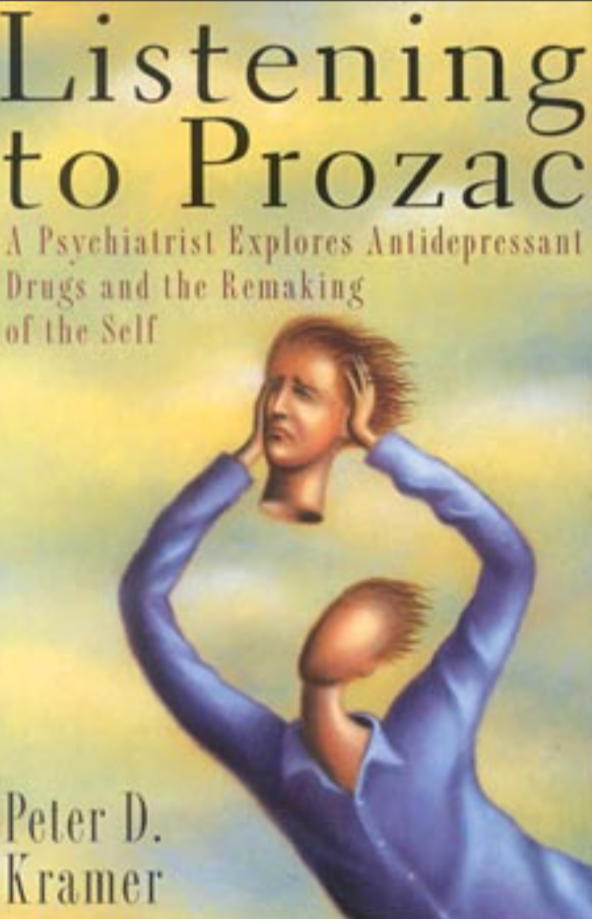 “The connection between my partner and me is more true to our deepest values and commitments, less distorted by irrational grudges.”
If not ... STOP USING: importance of monitoring
What is the value of authenticity?
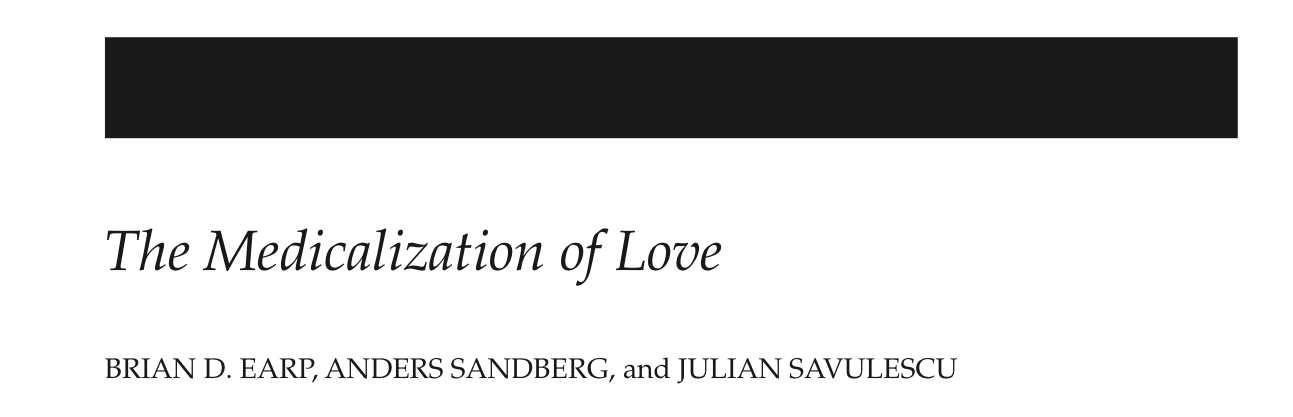 (And how does it weigh against other values?)
“Perhaps it is authentic for a person to be sad and sullen, withdrawn and incommunicative, or cold, unapproachable, and unloving.”
“Yet within the hierarchy of values for a particular couple, a happy or well-functioning relationship may be more important than an abstract notion of authenticity.”
Final stretch …
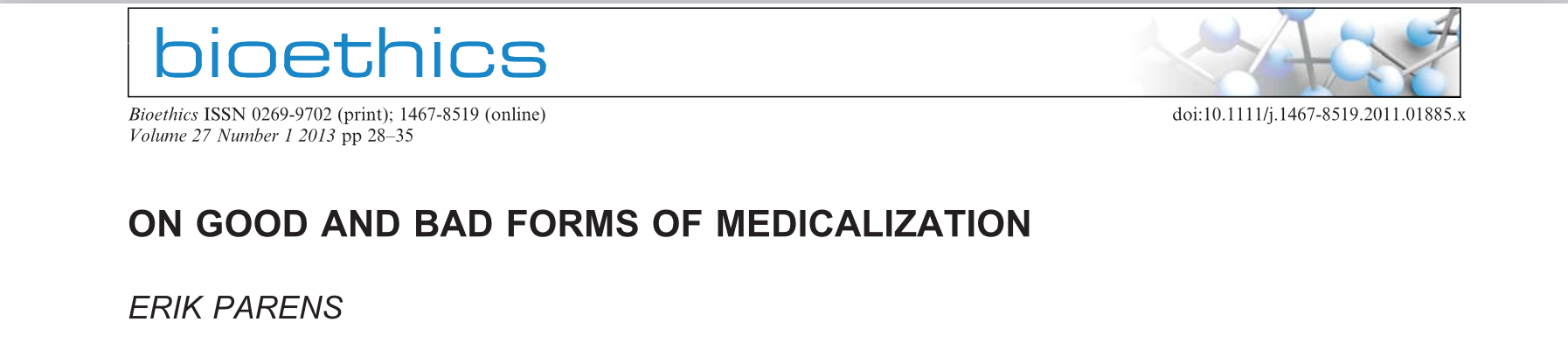 “A blanket condemnation of medicalization would fail to acknowledge the respects in which women (and men) use medical technologies to gain control over their lives to promote their own flourishing.”
Concluding thoughts …
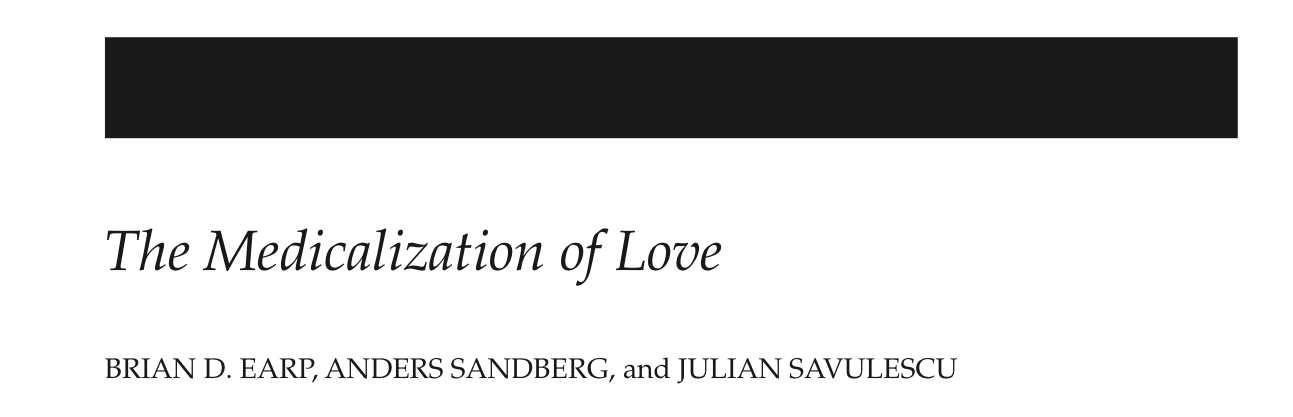 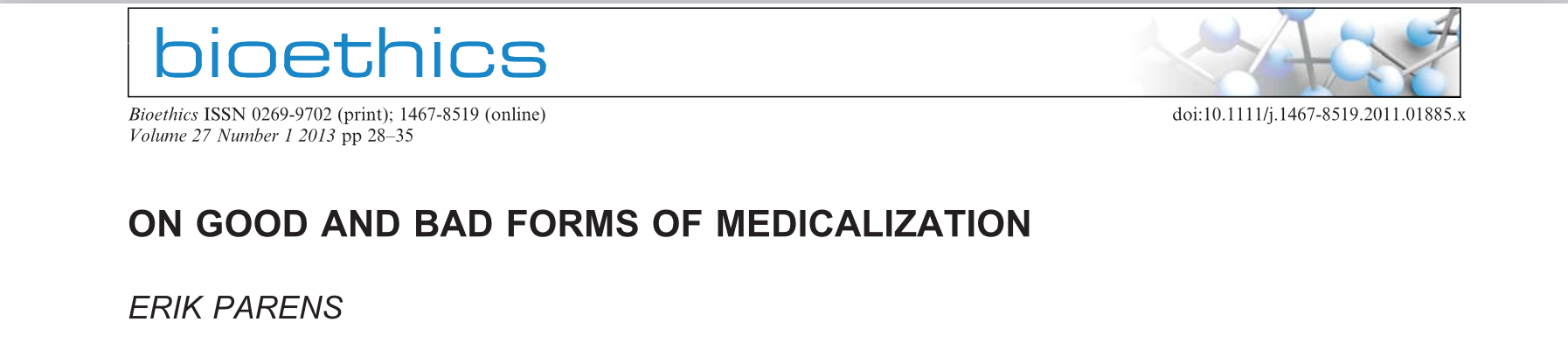 “The medicalization of love need not necessarily be harmful (i.e., bad for individuals and/or society) on balance, but could plausibly be expected to have either good or bad consequences overall (or different kinds of good or bad consequences) depending upon how it unfolds.”
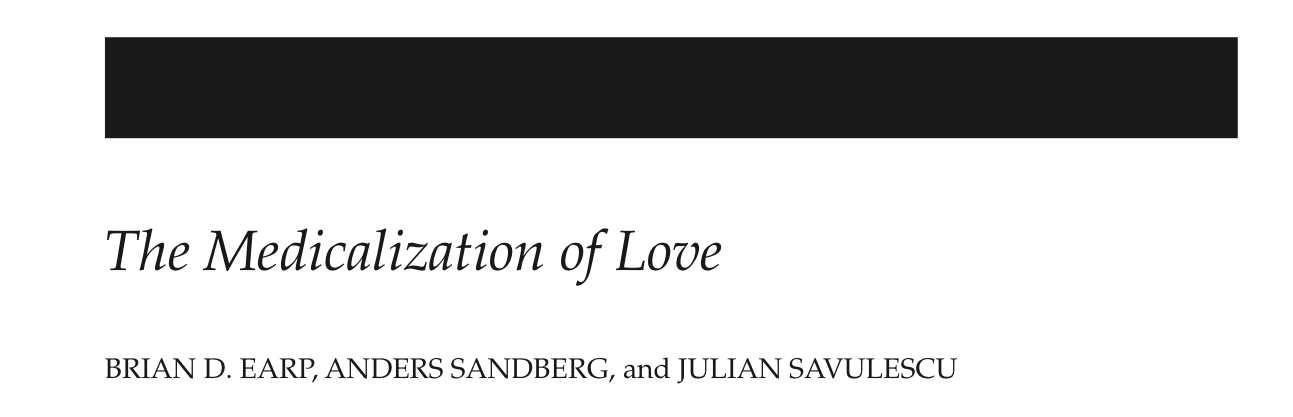 “By anticipating some of the specific ways in which these technologies could yield unwanted outcomes, bioethicists and others can help to direct the course of love’s medicalization—should it happen to occur—more toward the ‘good’ side than the ‘bad.’”
This approach emphasizes …
Getting ahead of the existing science and technology and thinking through various possible future scenarios
The need to develop an ethical/ policy framework for future shaping events for the better, as best we can
But …
What if love is already medicalized?
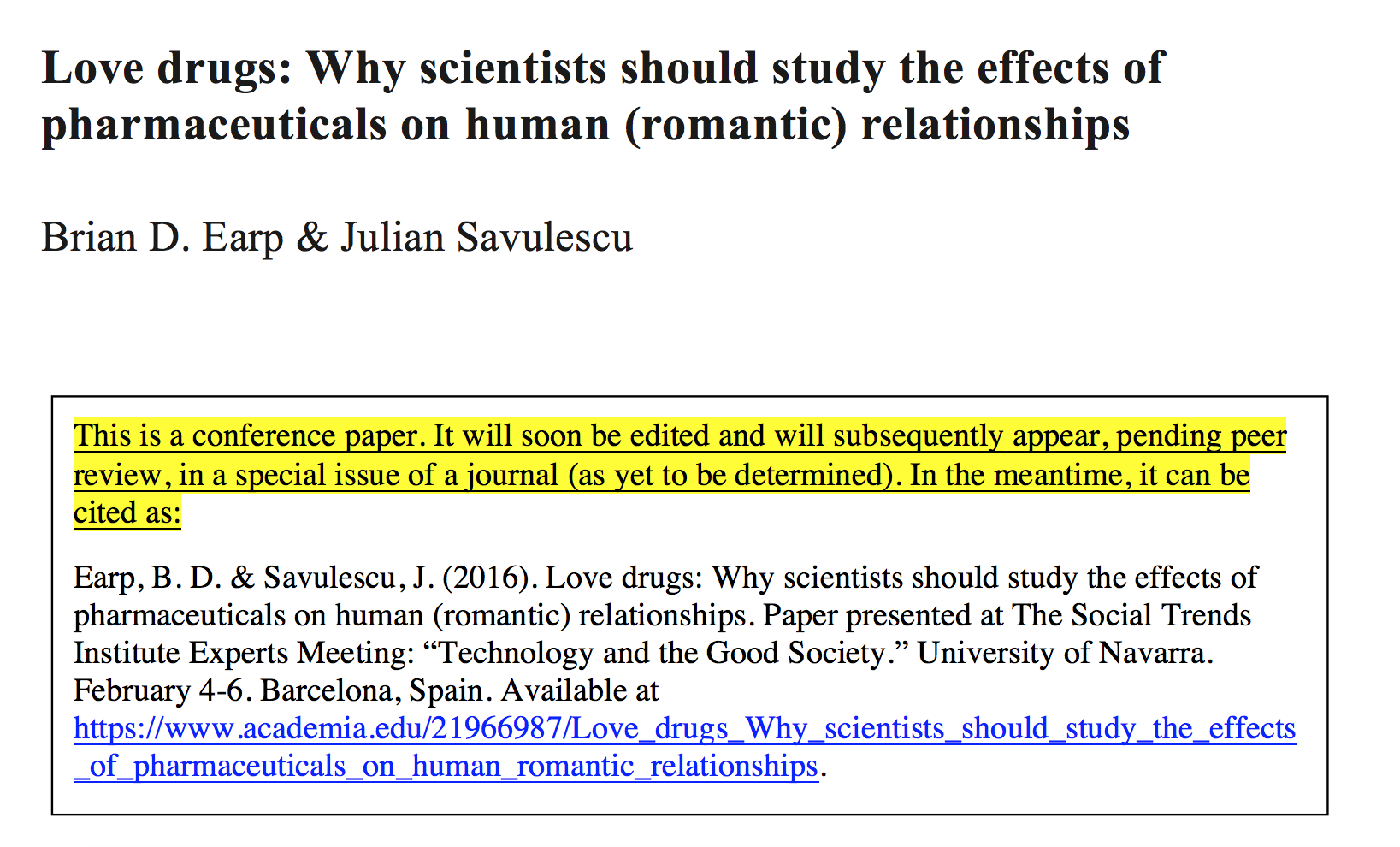 The current paper
we have good reason to suspect that certain drugs that are already in widespread use (i.e., for individual-level therapeutic purposes) are having potentially serious effects on our relationships – only we don’t know what those effects are
we should study these effects so that we can “avoid the worst dangers” they pose and possibly “harness them to better ends” (Levey et al. 2014)
shift from individuals (symptoms) to relationships + broader social effects
A couple of case studies
Fisher, H. E., & Thomson Jr., J. A. (2007). Lust, romance, attachment: do the side effects of serotonin-enhancing antidepressants jeopardize romantic love, marriage, and fertility? In S. Platek, J. Keenan, and T. Shackelford (Eds.), Evolutionary cognitive neuroscience, pp. 245-283. Cambridge: MIT Press.
A couple of case studies
Re: a 26-year-old man who had panic attacks that required high doses of an SSRI: 

He soon experienced diminished libido and impotence. A handsome, personable, intelligent man, he was readily sought after by women. However, he ended several relationships because he was too embarrassed about his inability to perform sexually. Although he tried several other medications, he was able to control his panic disorder only with high doses of serotonin enhancers. Eventually he retreated into a social life in which he avoided serious dating. When last evaluated he still confined himself to non-sexual relationships with women.
A couple of case studies
From a letter published in the New York Times (Frankel, 2004): 
 
After two bouts of depression in 20 years, my therapist recommended I stay on serotonin-enhancing antidepressants indefinitely. As appreciative as I was to have regained my health, I found that my usual enthusiasm for life was replaced with blandness. My romantic feelings for my wife declined drastically. With the approval of my therapist, I gradually discontinued my medication. My enthusiasm returned and our romance is now as strong as ever. I am prepared to deal with another bout of depression if need be, but in my case the long-term side effects of antidepressants render them off limits.
A couple of case studies
From a profile in Elle magazine (Kamps, 2012): 
 
Before they got on antidepressants, Susan's tendency to rail at length (about whatever happened to be irking her) exacerbated Will's "extremely self-critical" tendencies: "Whereas in her depression she'd tend to lash out, in mine I'd tend to sink inward," he says. … "We were heading down a bad path." Now, though, they agree their marriage is much better balanced. Susan's rough edges have "softened," as Will puts it, and with this—plus the boost medication has given his own confidence—he's become more forthcoming: They're able to work to­gether to solve problems. "We really are each other's best partners," Will says. "To call us soul mates I think would be accurate."
But those are just anecdotes!
Yes, that’s exactly the point … we need more research
drug (dose) X person X couple X circumstances 
Further example: “lowered libido” … good or bad?
Low libido …
SSRIs sometimes prescribed off-label as treatment for “premature ejaculation”
For others, a sufficiently low (or mismatched) libido could be problematic 
But it depends!
It depends
“The character, intensity, and expression of different people’s sexual drives and/or capacities ranges widely even without the influence of medication, and whether a given alteration to those factors is likely to frustrate, or facilitate, one’s relationship goals will depend upon the type and degree of alteration, the means by which it is achieved, the nature of the relationship goals themselves (as well as the nature of the relationship), and so on, all considered within the context of other possible means by which those goals could be achieved, the shared values of the couple in question, etc.”
Loose ends
What about other drugs? 
Hormonal birth control, testosterone treatments … illegal drugs (MDMA), off-label uses of legal drugs ... 
“Everybody’s different” vs. patterns or relationship “styles” 
… monitoring (and long term data)!
Final thought
“Speaking more generally, we suggest that interpersonal health and well-being should be regularly assessed, using both qualitative and quantitative measures, as primary outcomes of interest in studies on the effects of pharmaceutical interventions. It is not enough to study individuals and their symptoms: each of us is embedded in at least some kind of social context, and if certain drugs are going to continue to be prescribed for therapeutic purposes, it is imperative that we understand their implications for our relationships.”
OBJECTIONS
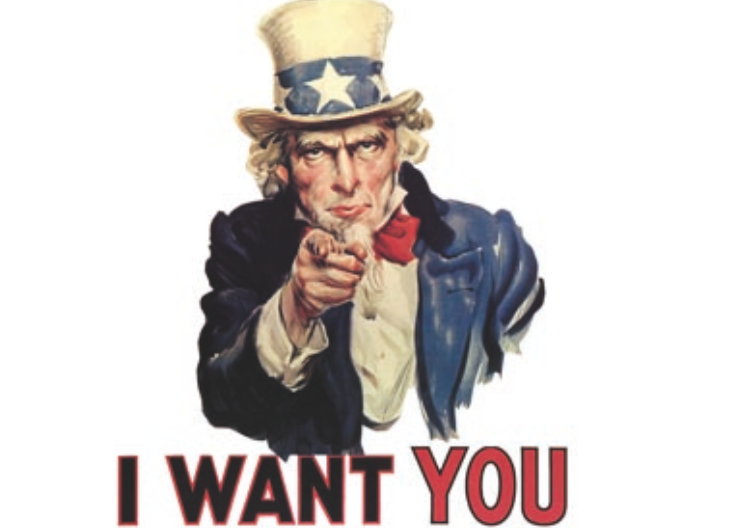 RS
Thank you
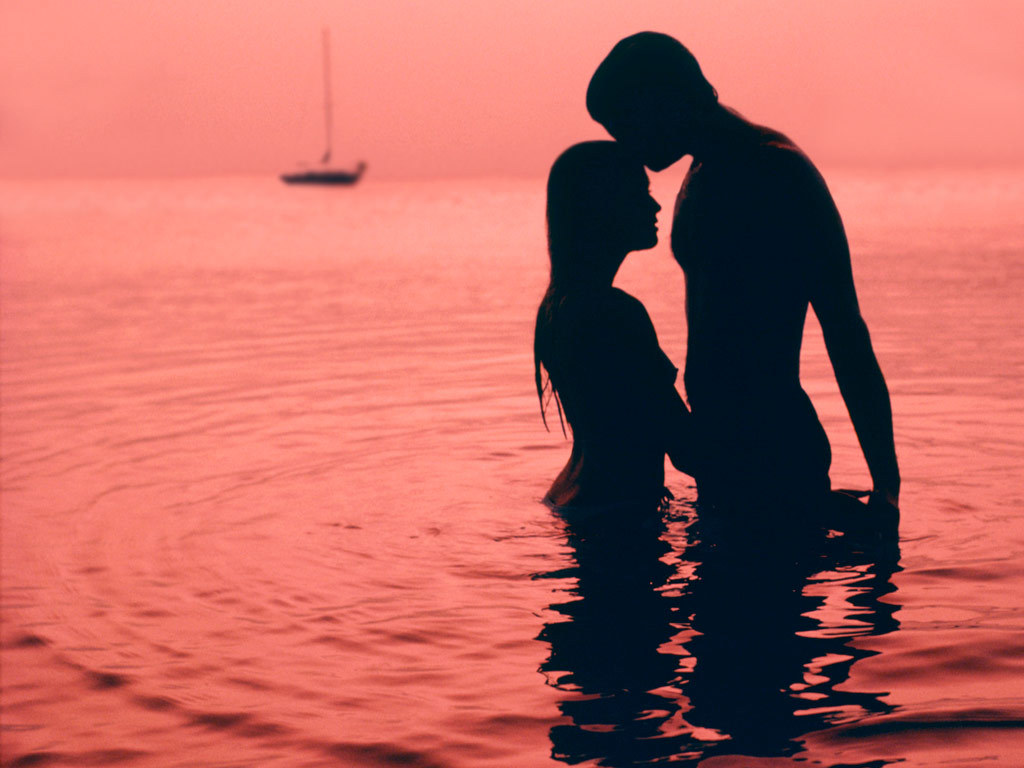 LUST
ATTRACTION
ATTACHMENT
LUST – affecting interventions
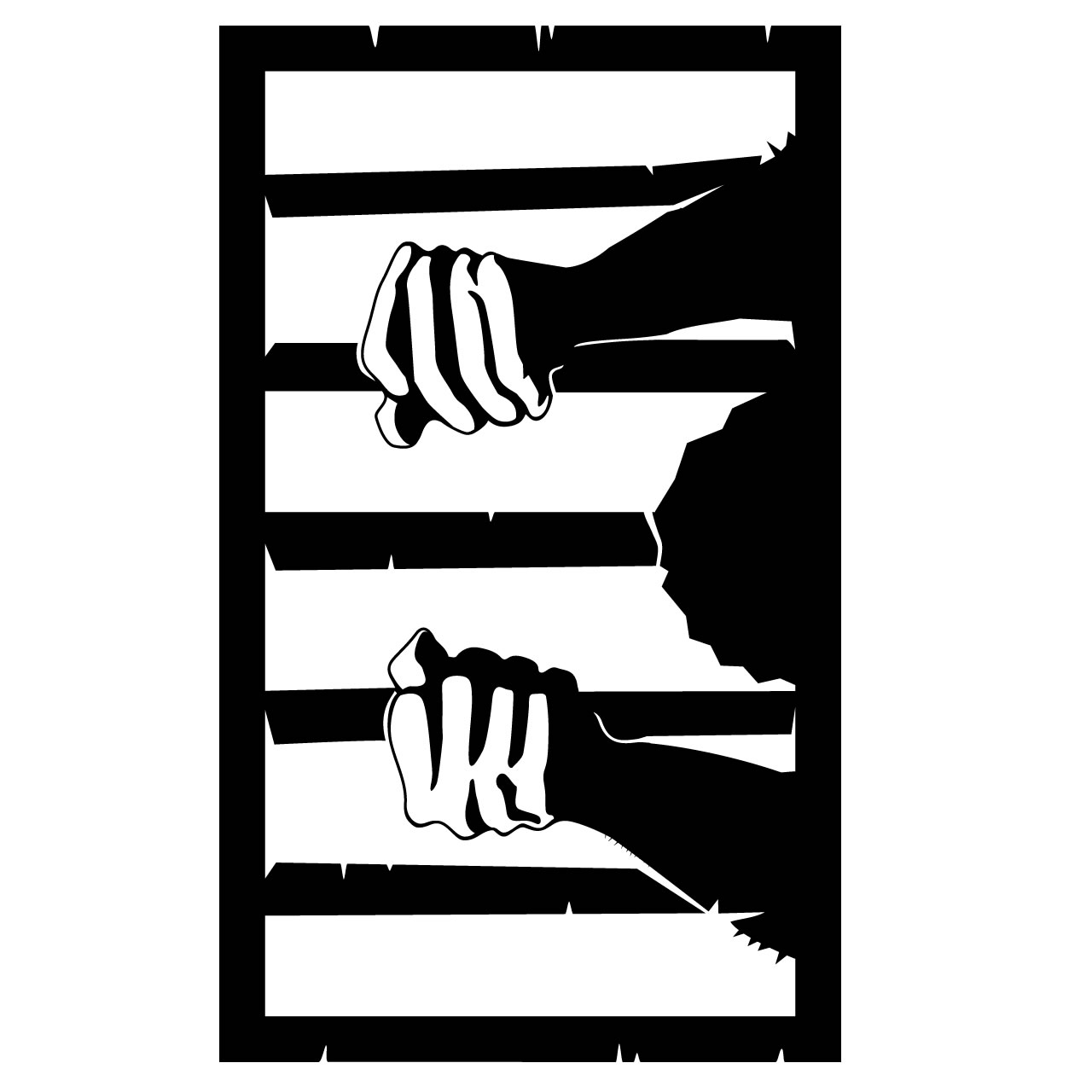 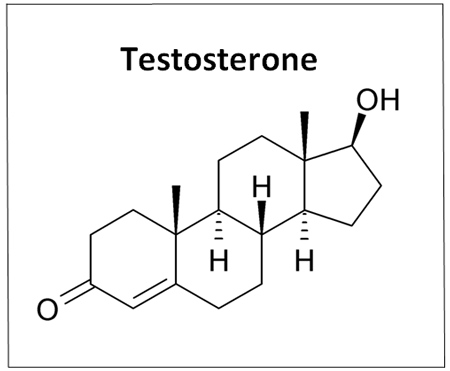 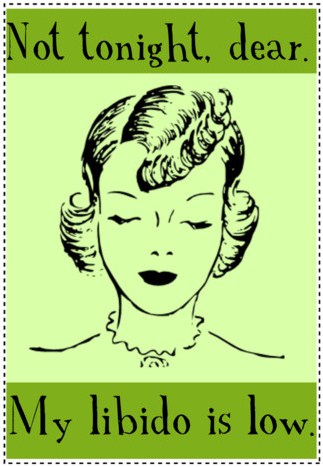 SSRIs
androgen blockers
oral natrexone
tobacco & alcohol
blood pressure pills
pain relievers
cholesterol drugs
finasteride
acid blockers
seizure medications
ATTRACTION – affecting interventions
Marazziti et al. (1999)
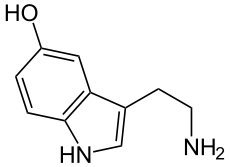 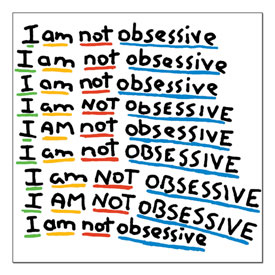 “It would suggest that being in love literally induces a state which is not normal.”
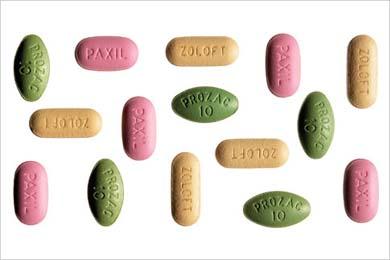 ATTRACTION – affecting interventions
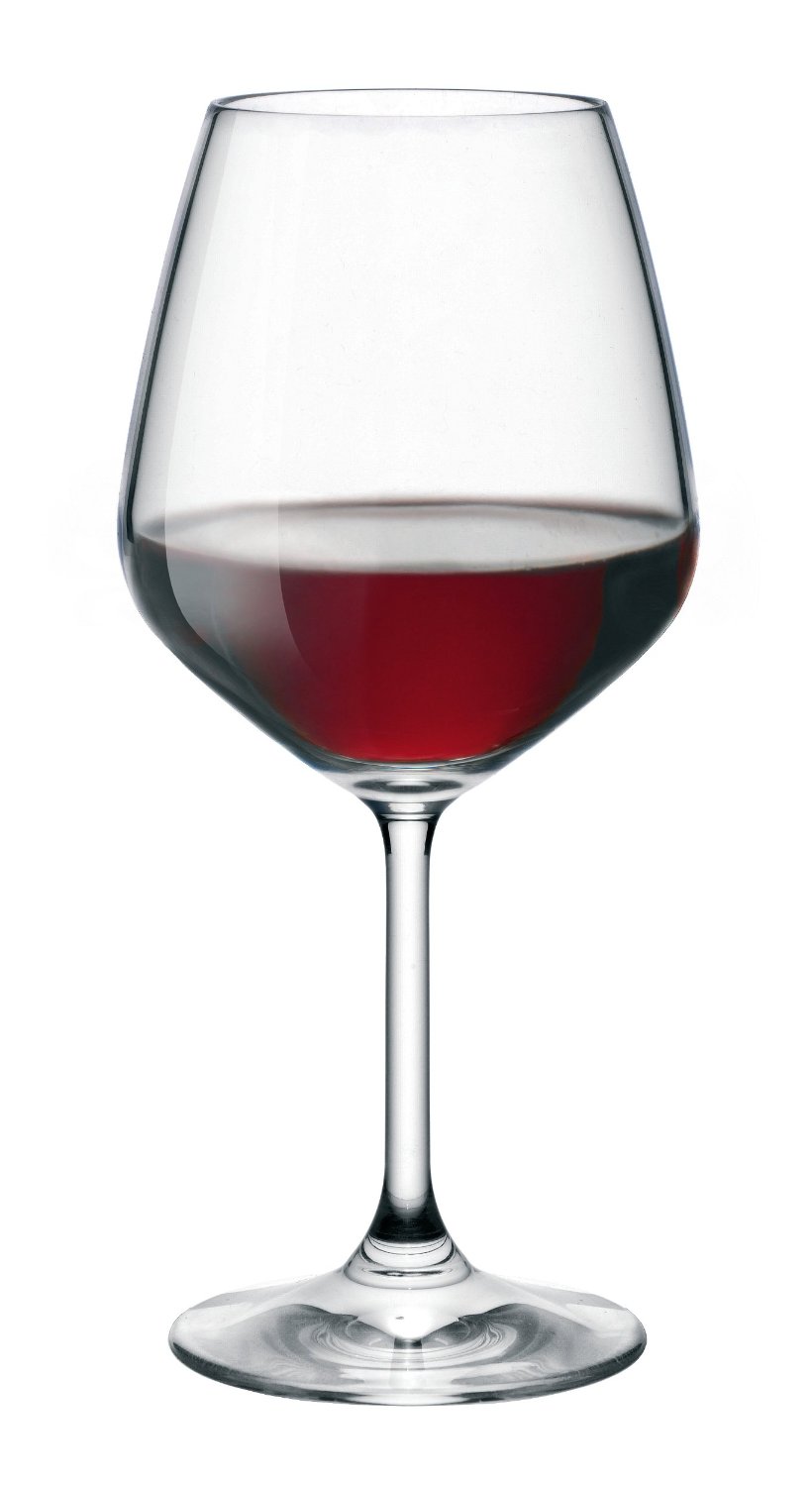 Meyer (2007)
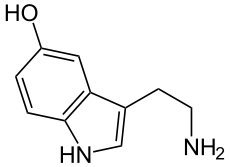 “... the overall lack of stim-ulation ... may produce a blandness that overwhelms the romantic relationship.”
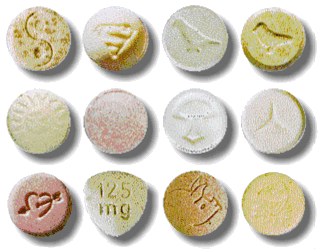 Graham (2010)
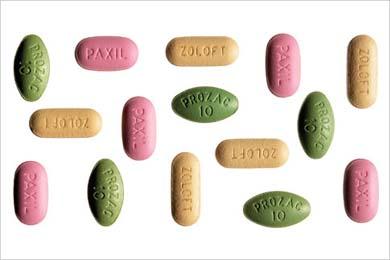 “... aside from ruining your sex life, antidepressants could be responsible for breaking your heart.”
ATTACHMENT – affecting interventions
Insel, Young & Wang (1997) – etc.
dopamine
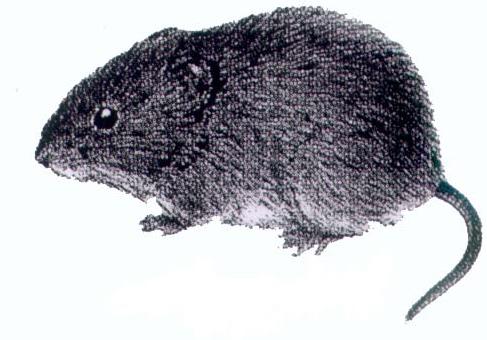 vasopressin
oxytocin
ATTACHMENT – affecting interventions
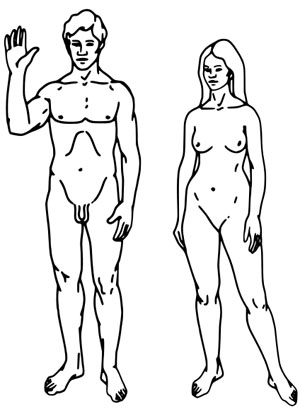 “They will not bond no matter how many times they mate with a male or how hard 
he tries to bond.”
“They mate, it feels    
      really good, and 
        they move on if 	               
         another male 		        comes along.”
			(Young, 2009)
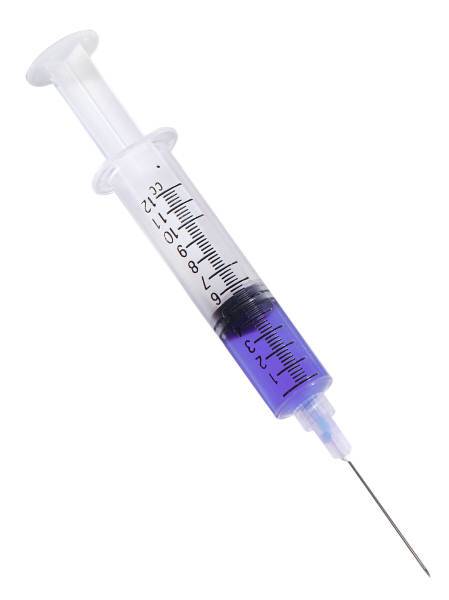 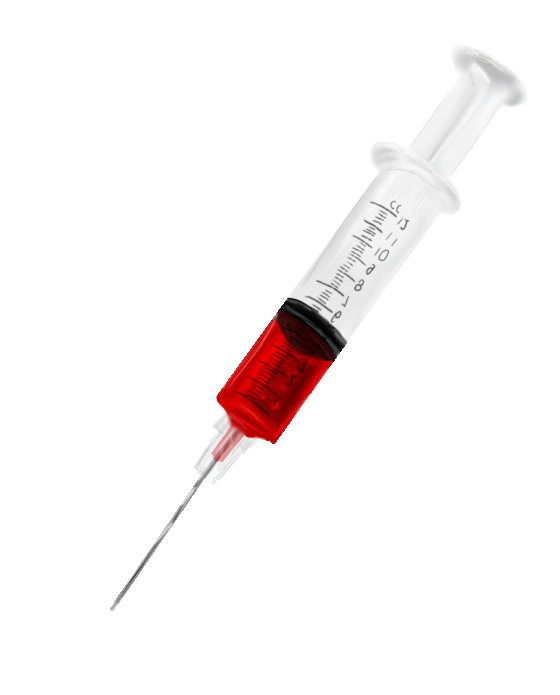 dopamine
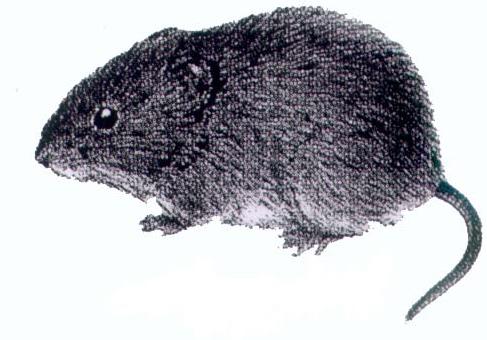 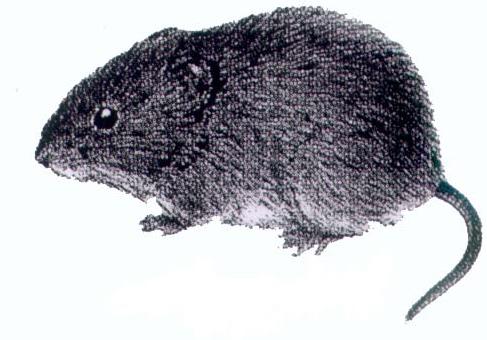 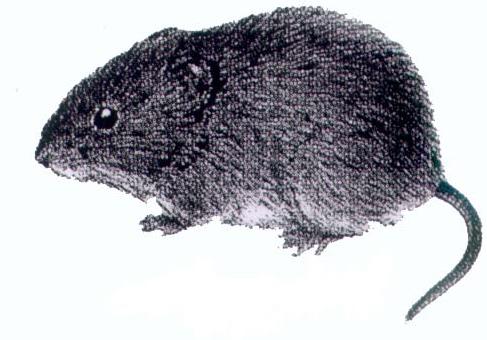 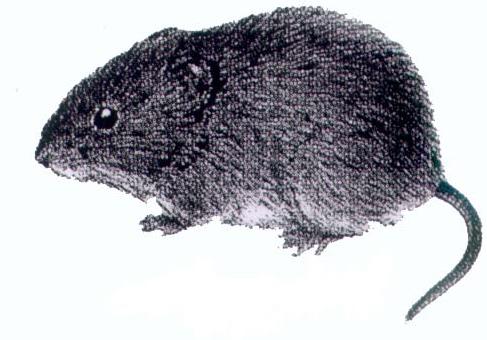 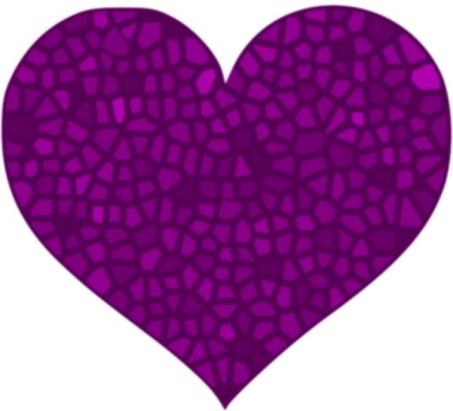 vasopressin
oxytocin